Tiếng Anh 1 - MacMillan Next Move Unit 1 - Lesson 6 - PRACTICE
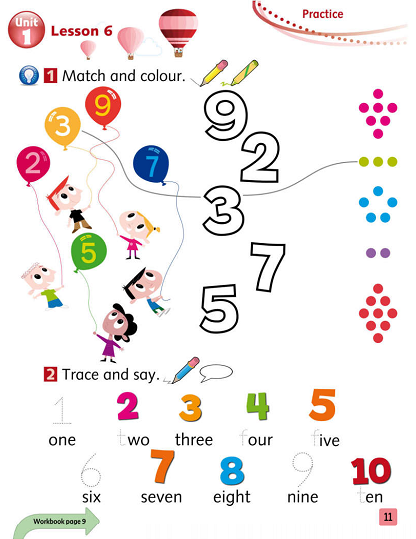 Lesson Summary
Learning topic Age, numbers 1-10
Class objectives: Answer “How old are you?/I am __.”, write #1-10, number recognition 
Class duration: 40 minutes
Vocabulary: one, two, three, four, five, six, seven, eight, nine, ten
Resources: Student Book P11, Workbook P9, Next Move CD1
Songs: Clap hands song, counting songs, Goodbye song.
WARM UP: NUMBERS 1-10 SONG
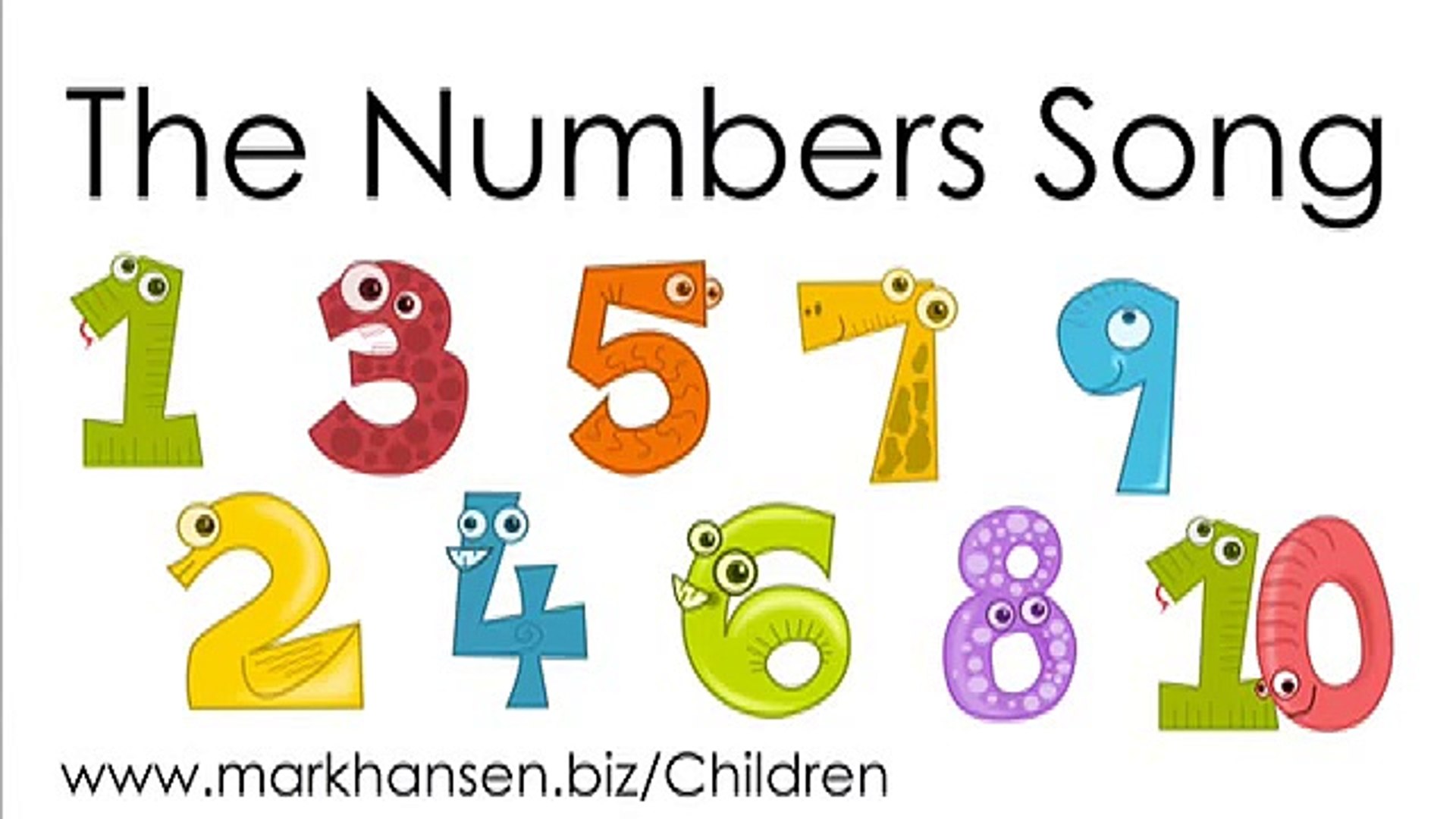 I’m 6.
Look and say
I’m 5.
I’m 2.
I’m 1.
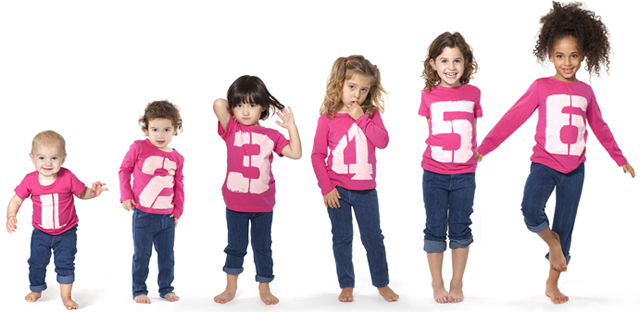 I’m 3.
I’m 4.
Hello, I am ....
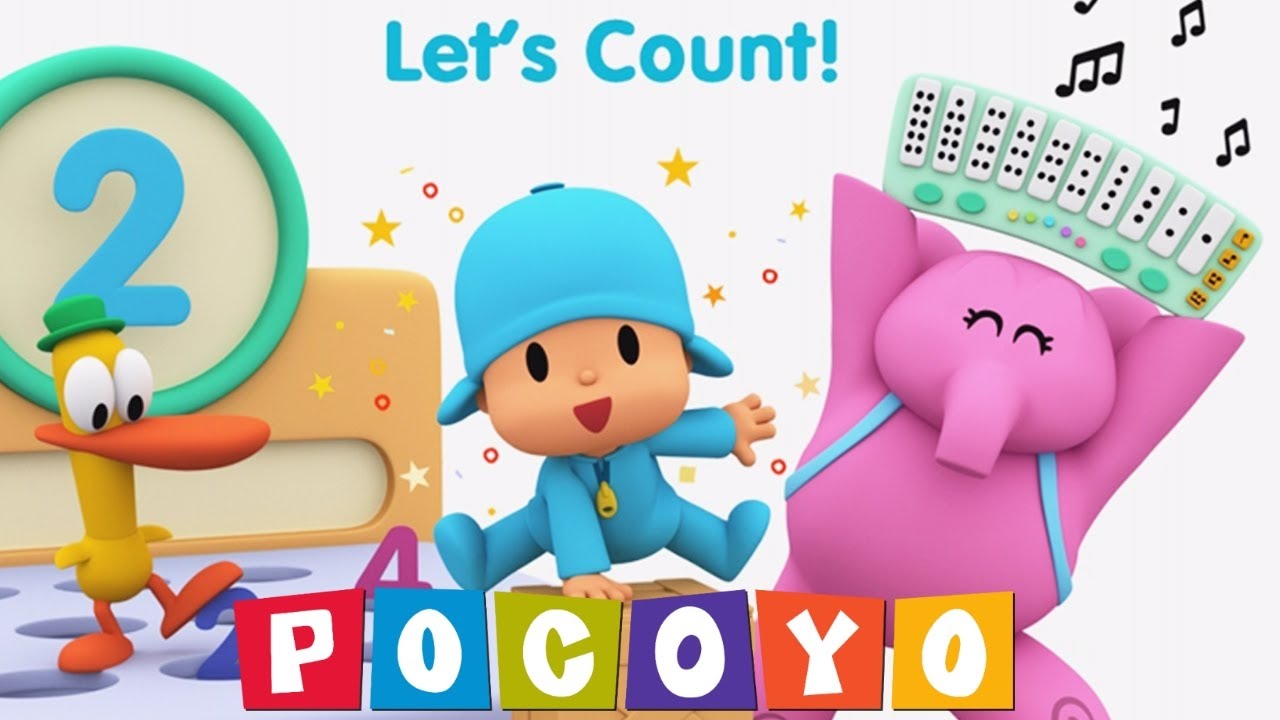 Look, count and circle
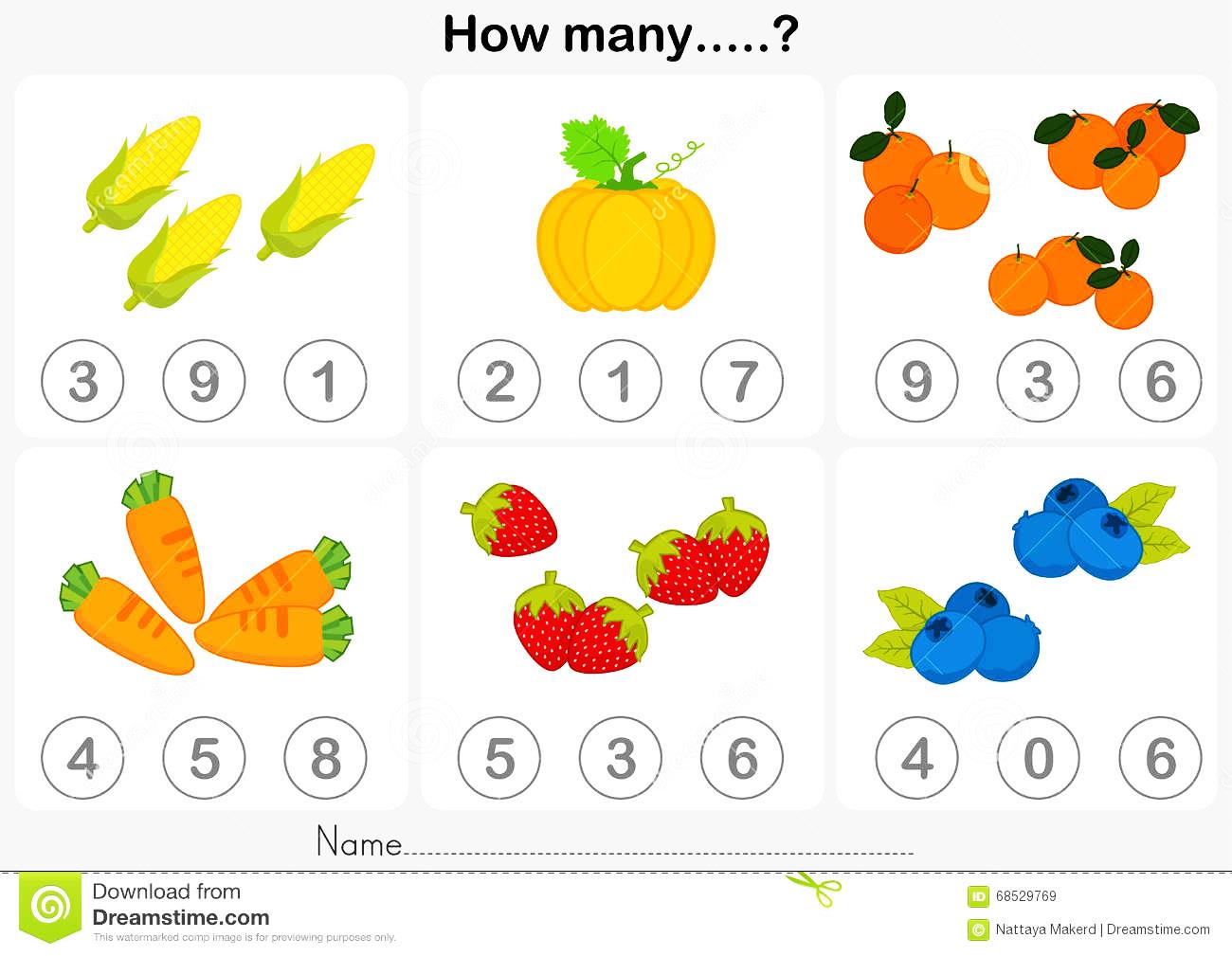 Look, count and circle
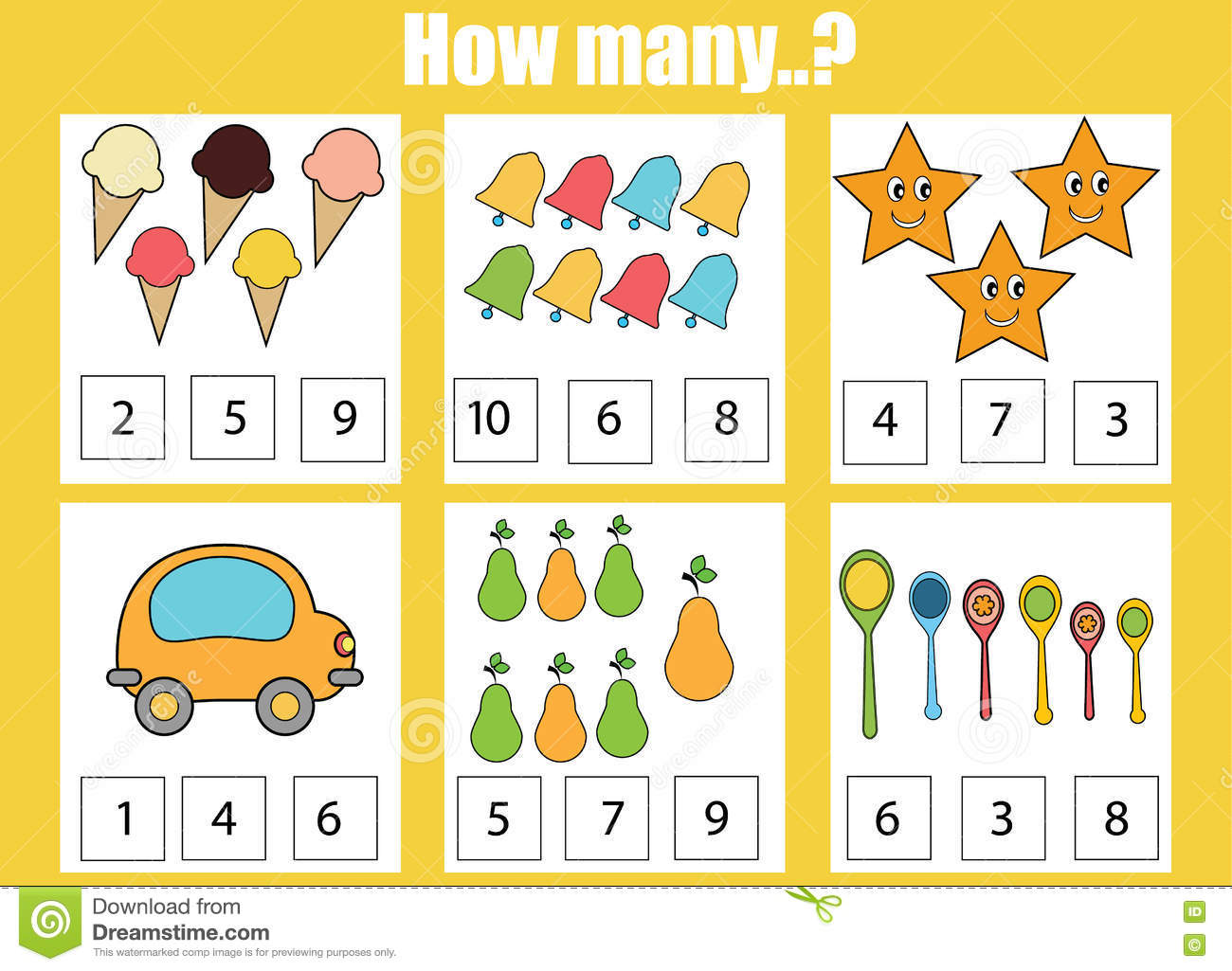 Count and match the numbers!
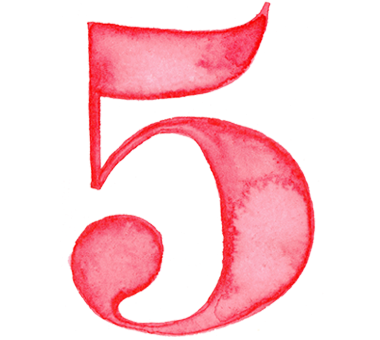 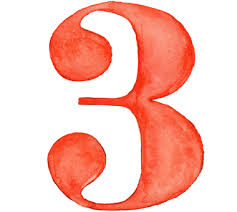 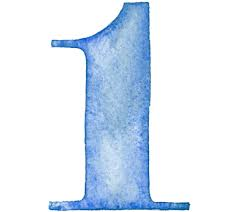 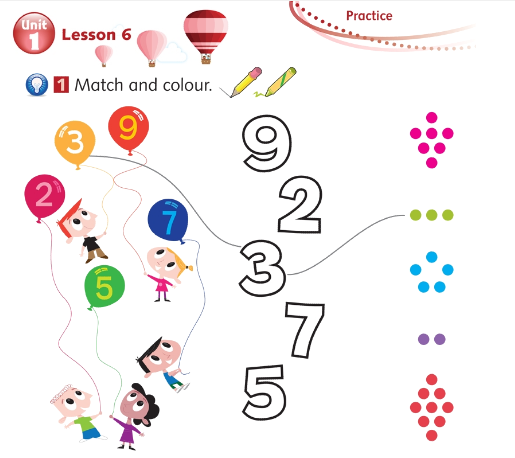 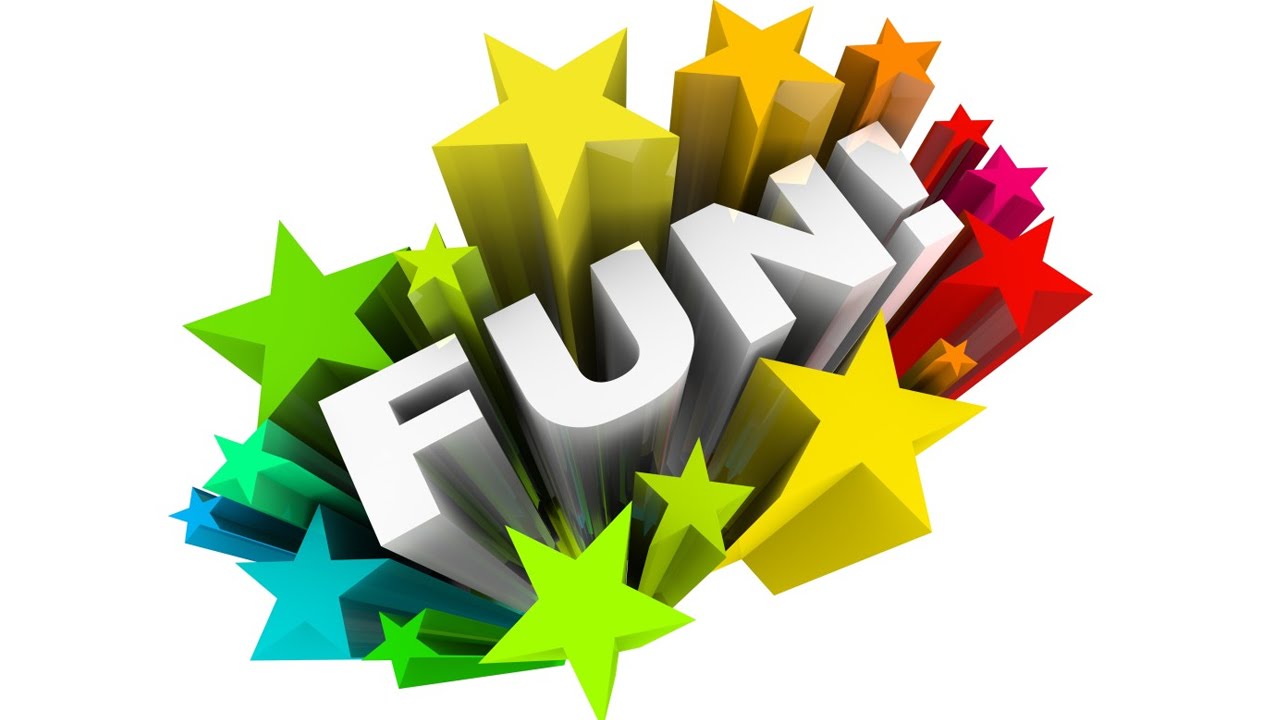 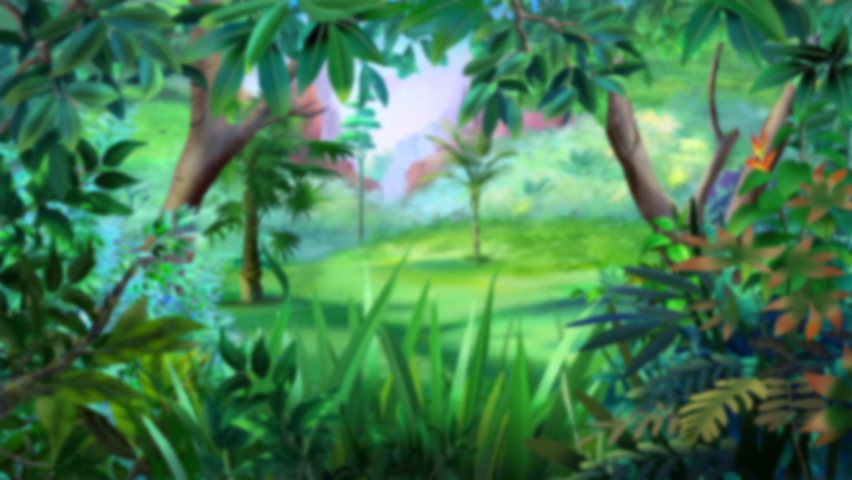 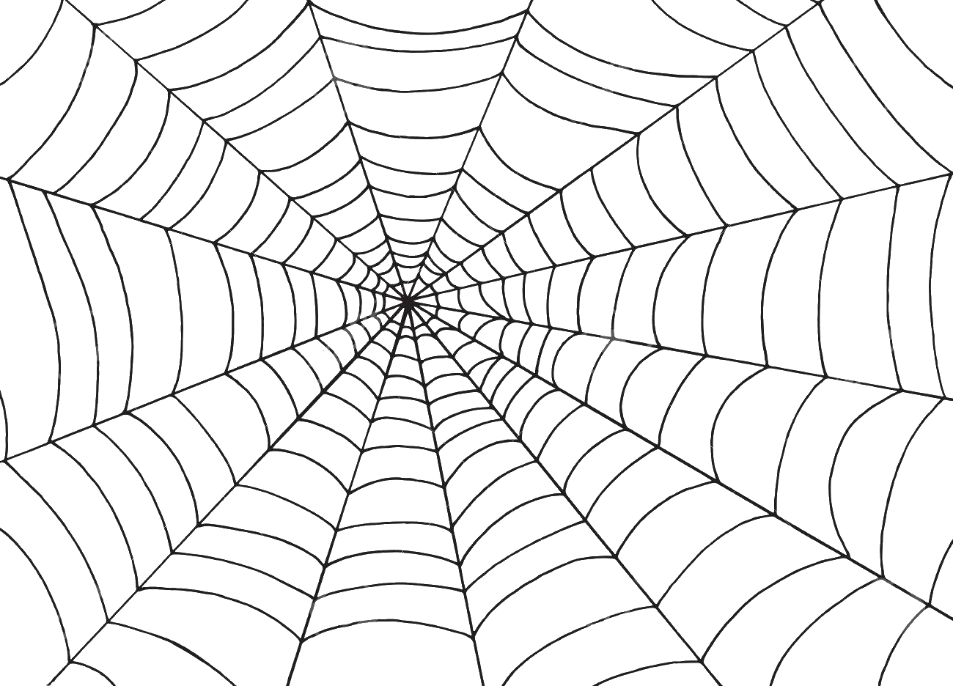 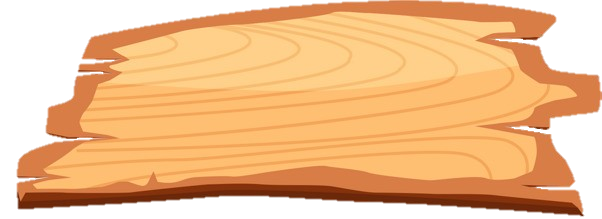 ANGRY SPIDER
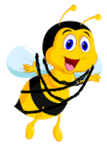 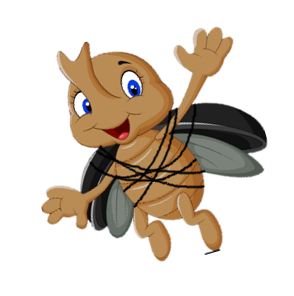 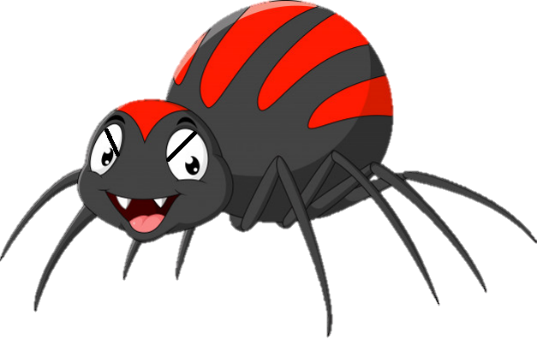 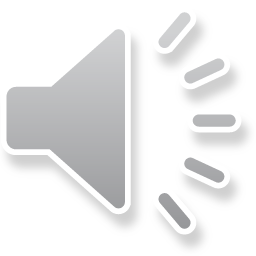 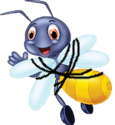 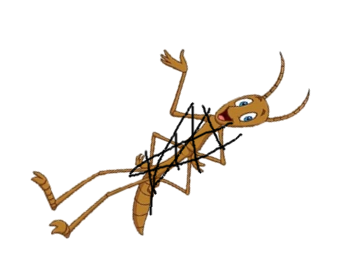 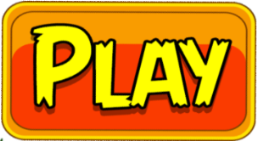 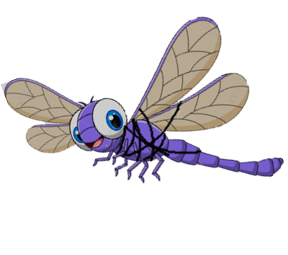 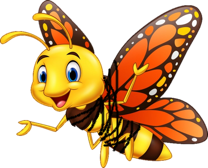 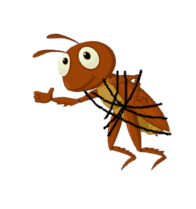 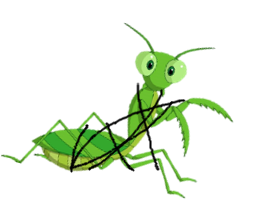 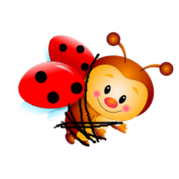 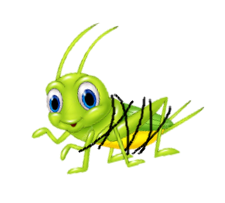 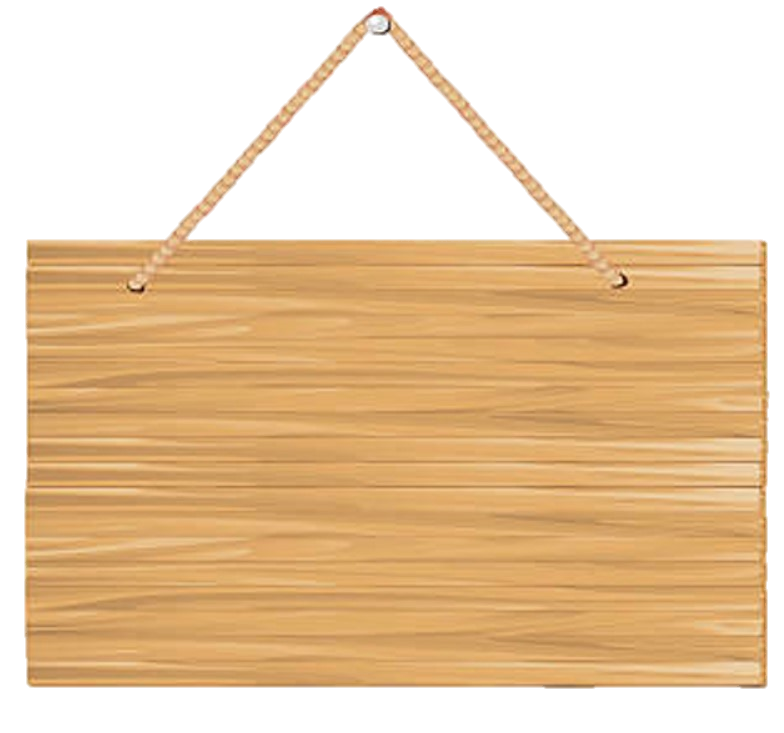 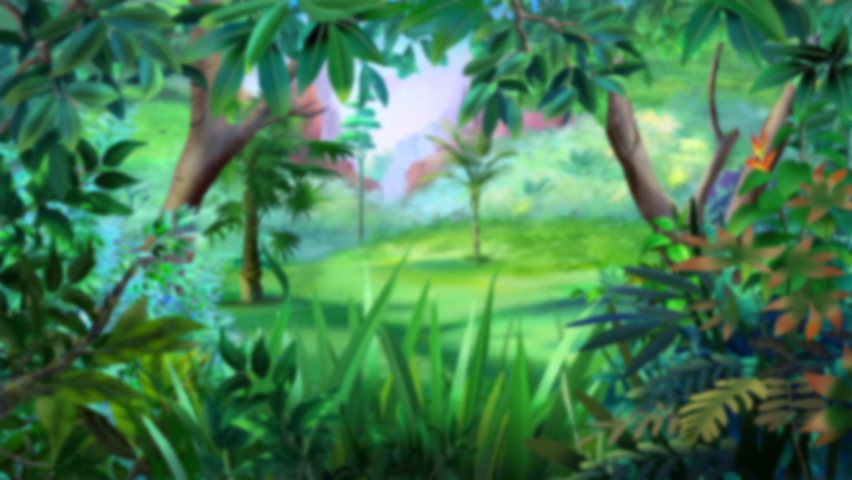 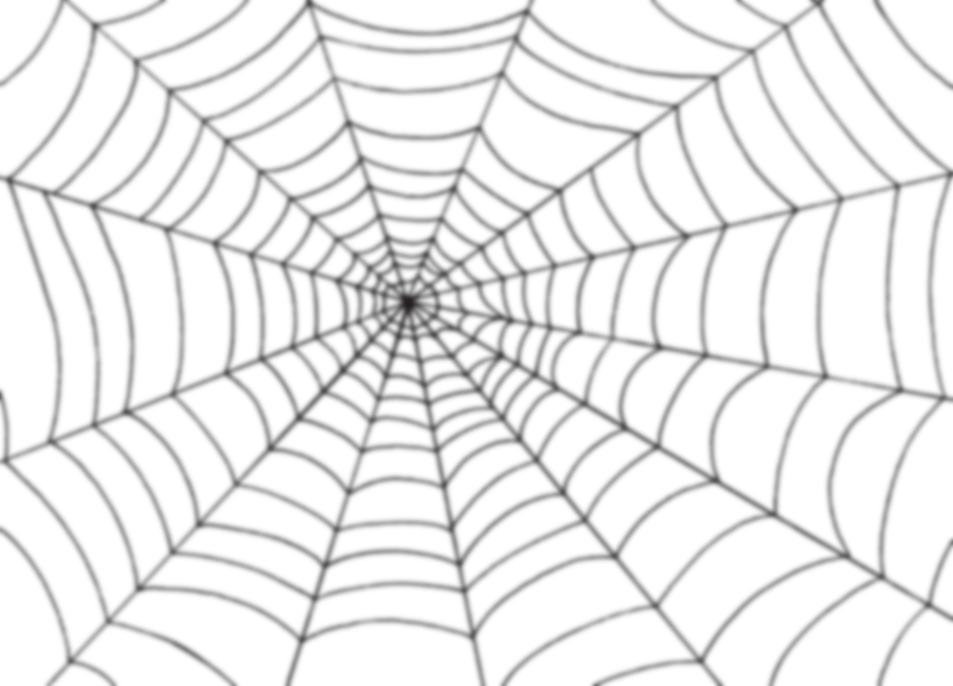 Các bạn côn trùng không may 
bị vướng vào lưới nhện

Các em hãy giúp các bạn ấy 
thoát khỏi lưới nhện bằng cách 
trả lời thật nhanh và đúng các câu hỏi.
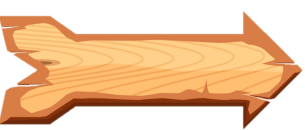 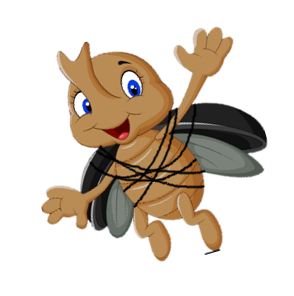 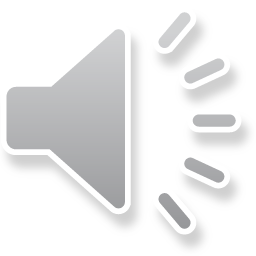 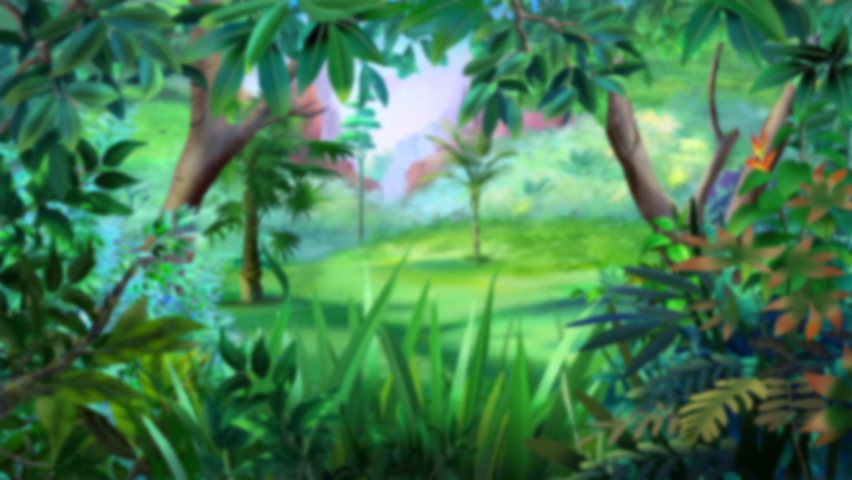 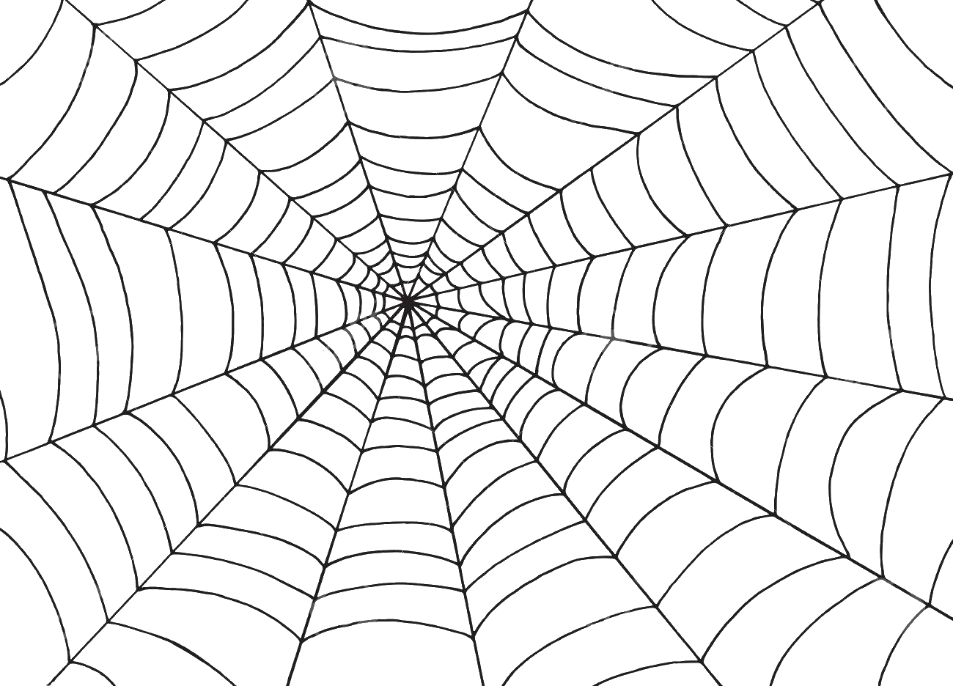 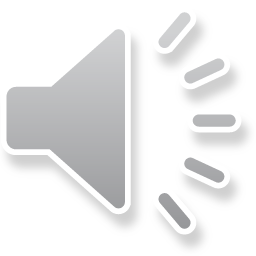 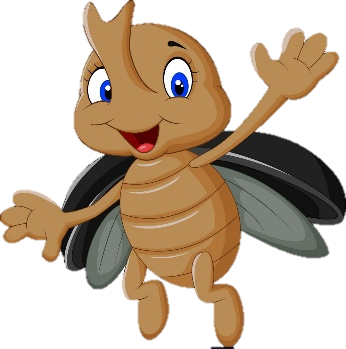 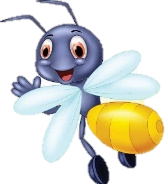 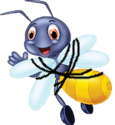 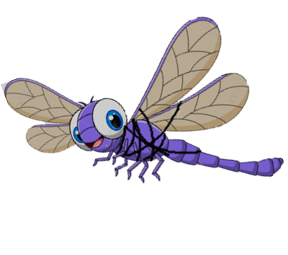 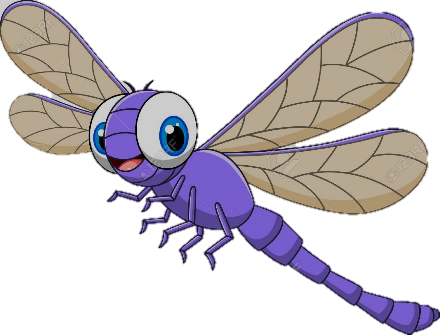 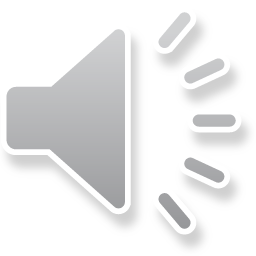 Đom Đóm
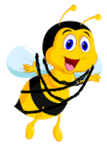 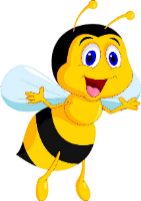 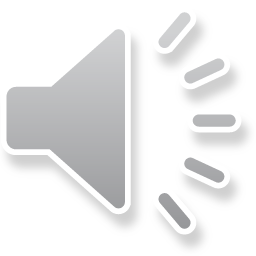 Bọ 
Cánh Cứng
Chuồn Chuồn
Ong Vàng
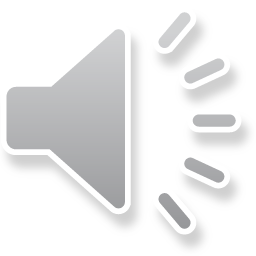 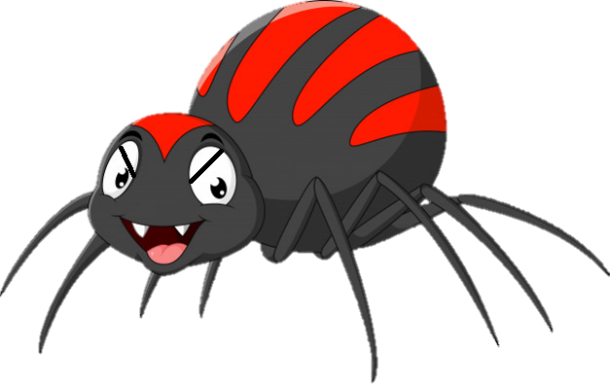 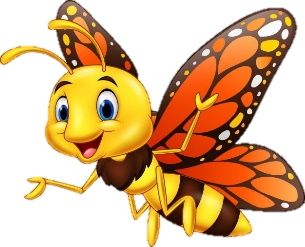 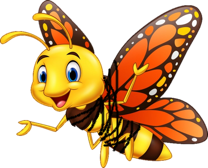 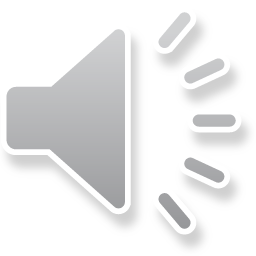 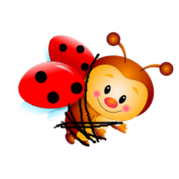 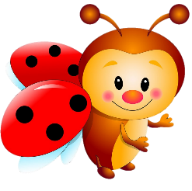 Bướm
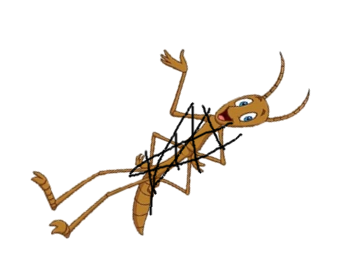 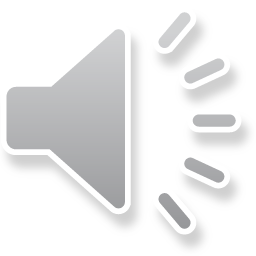 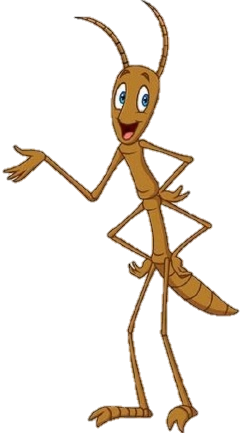 Cánh Cam
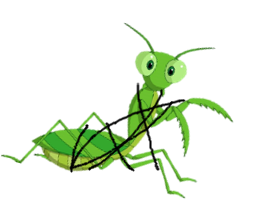 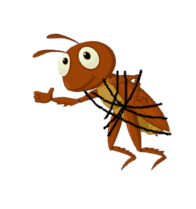 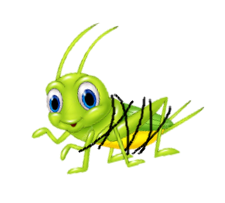 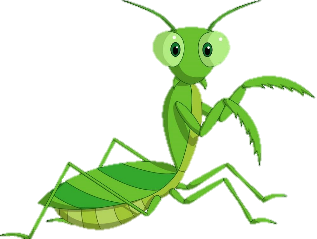 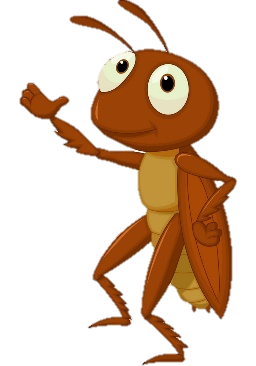 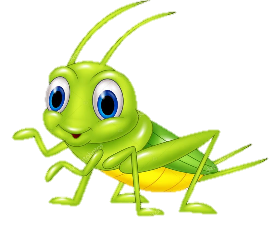 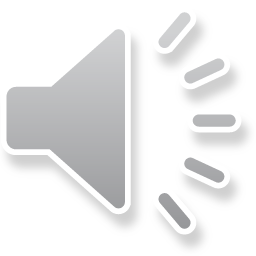 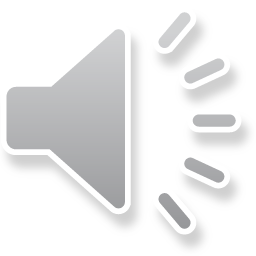 Bọ Que
Dế Mèn
Bọ Ngựa
Cào Cào
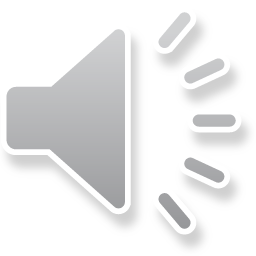 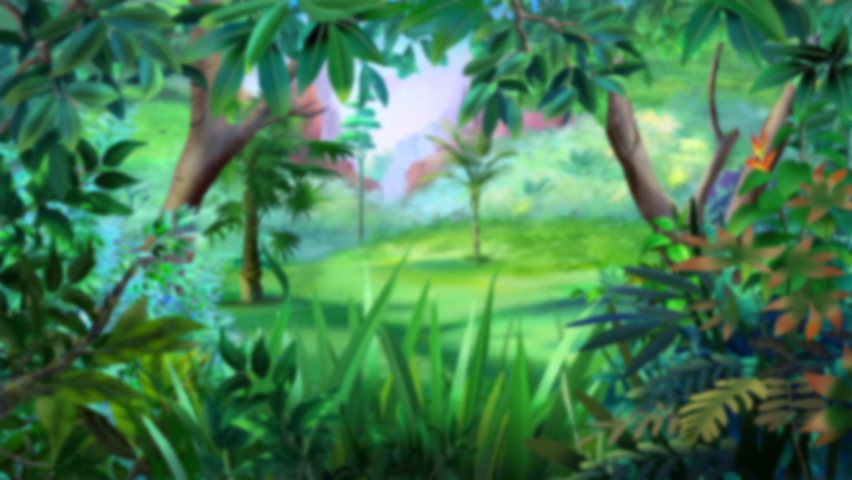 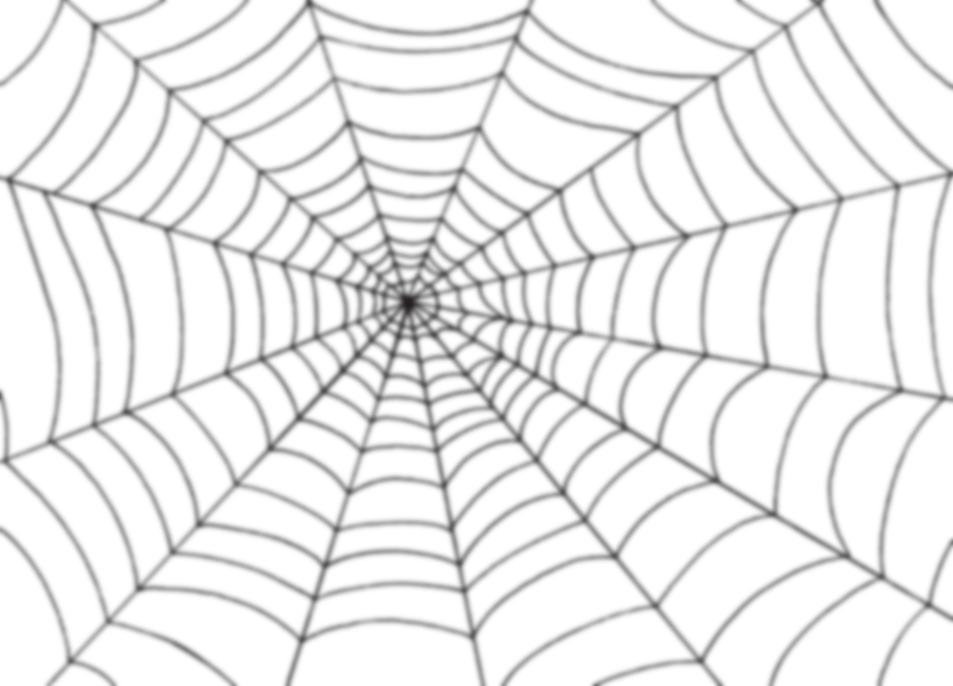 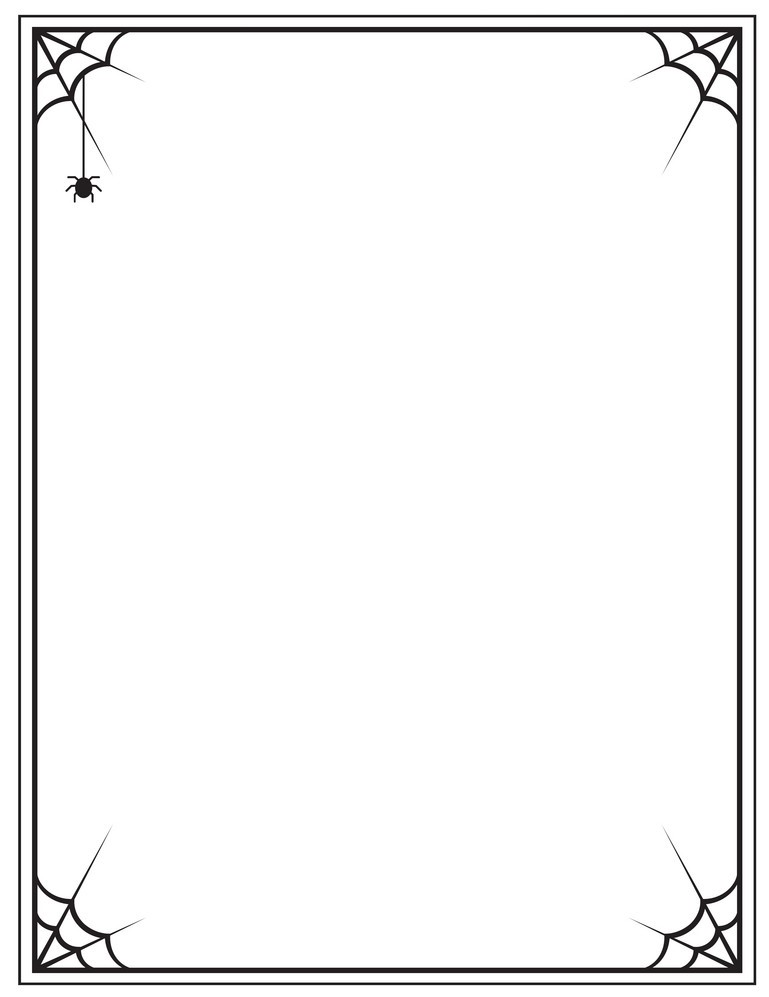 I am .....
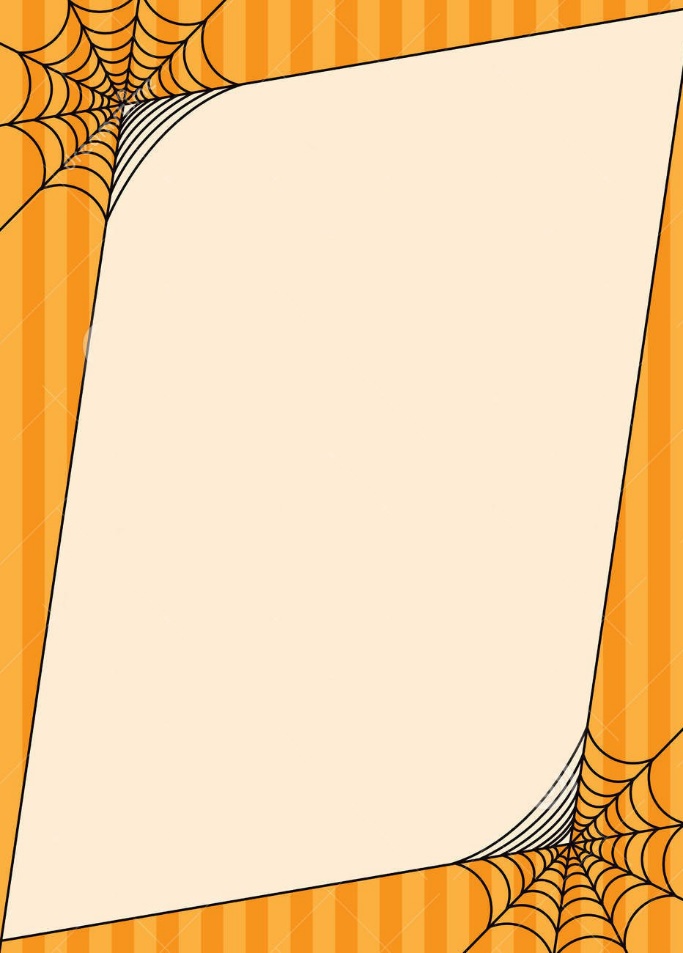 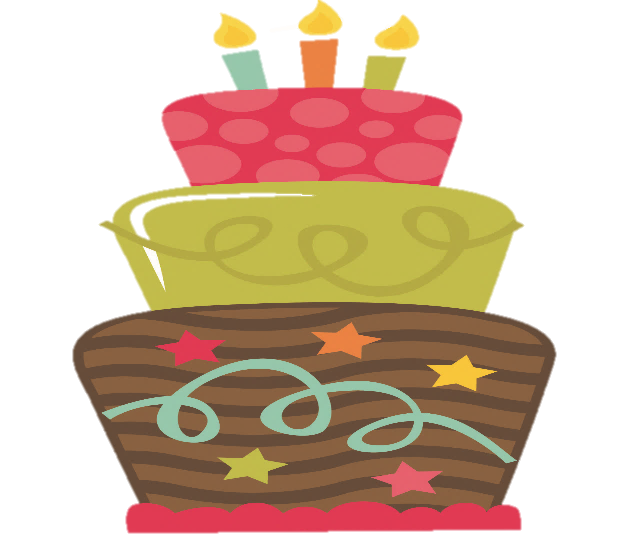 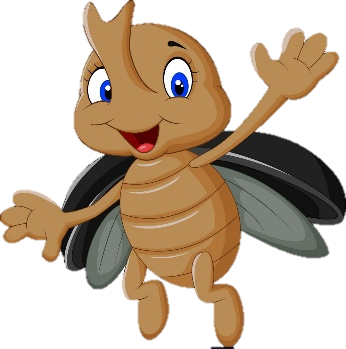 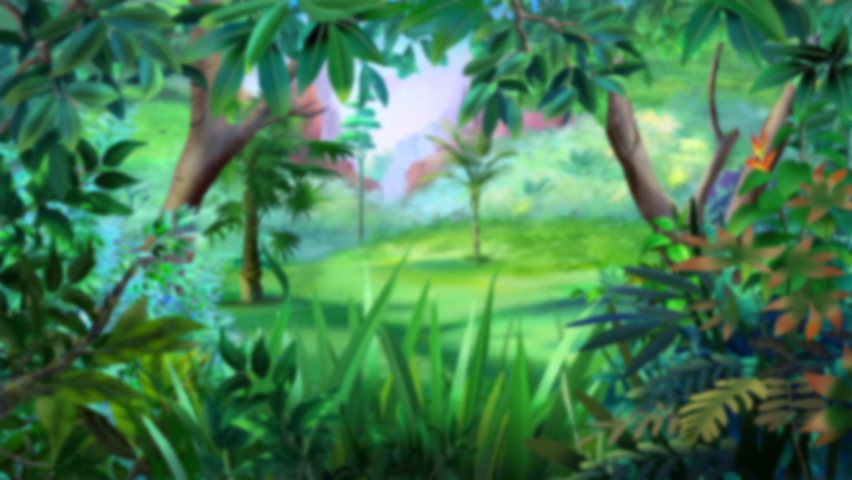 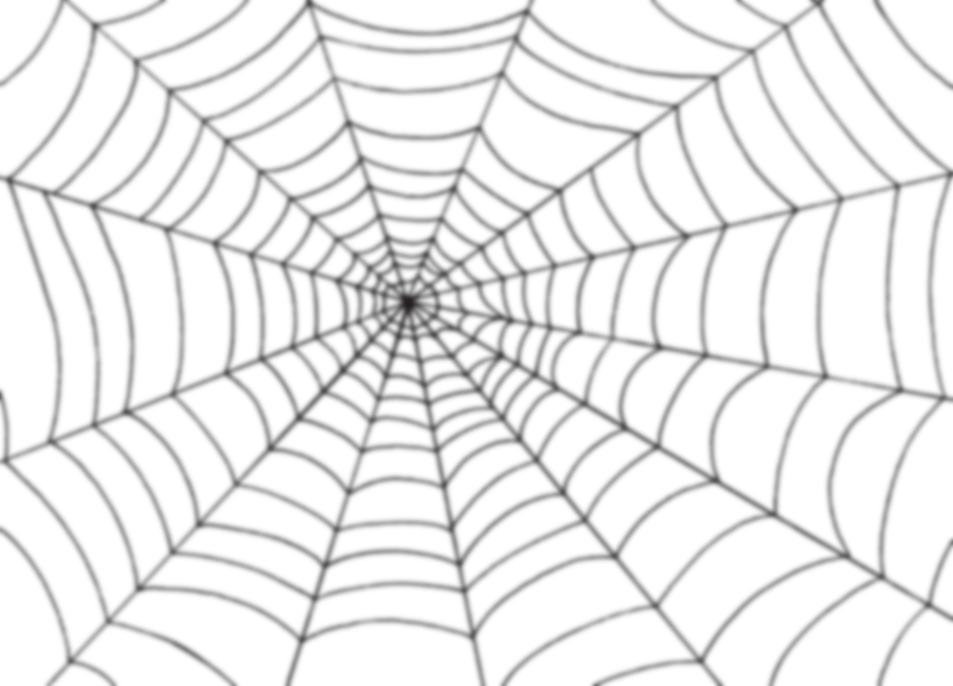 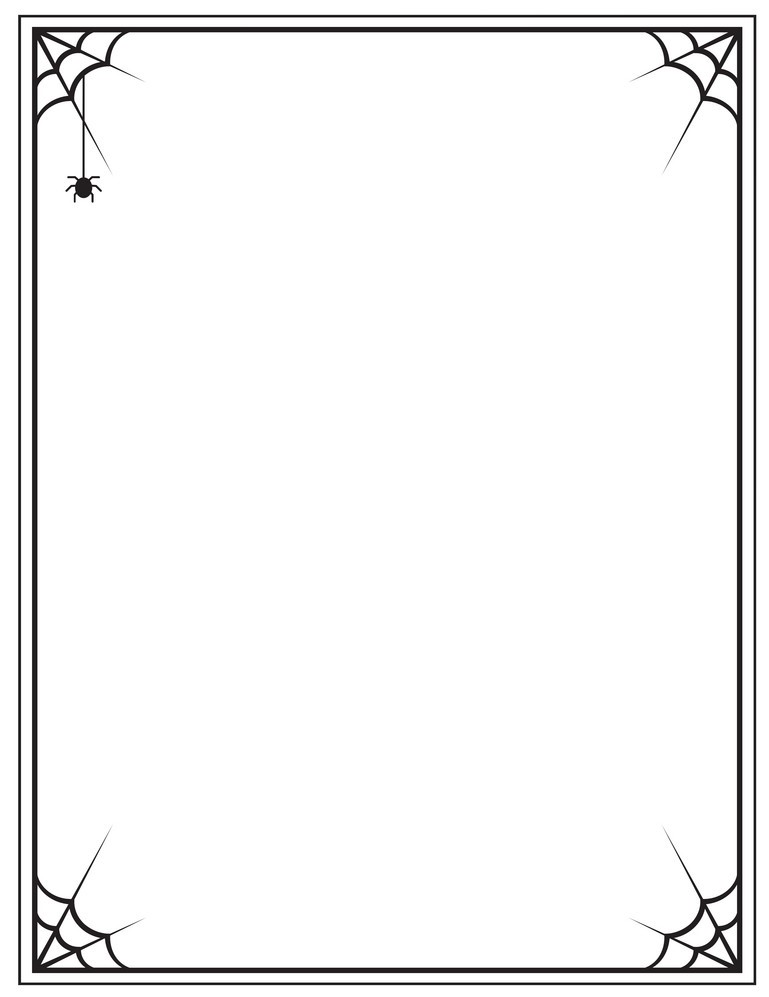 I am ...
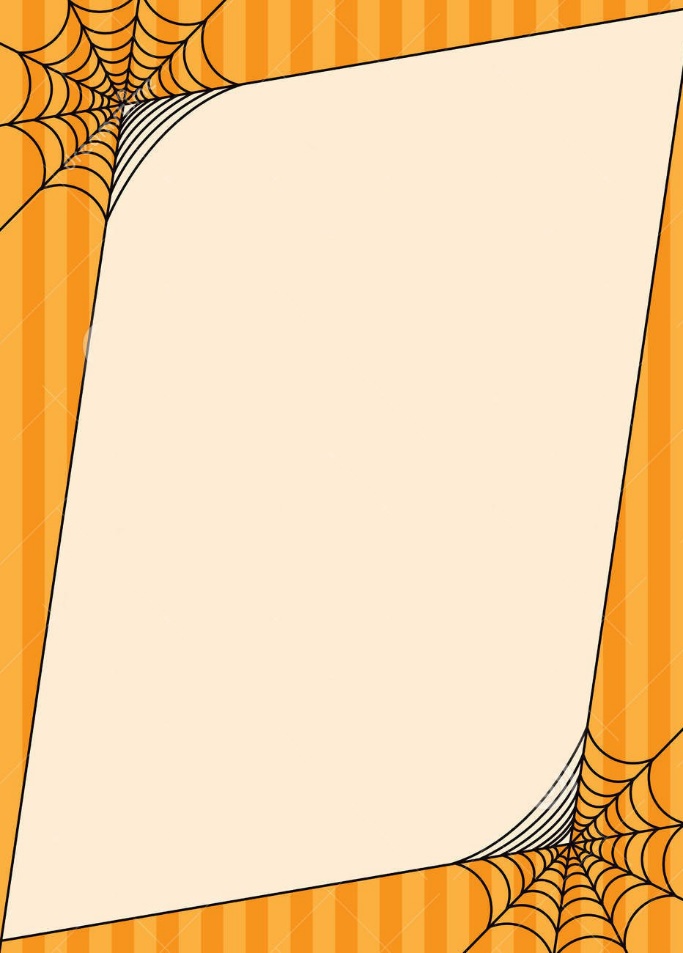 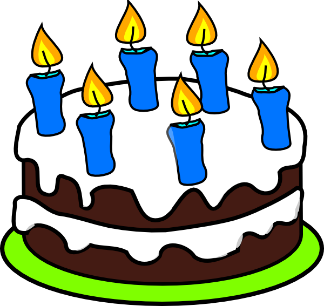 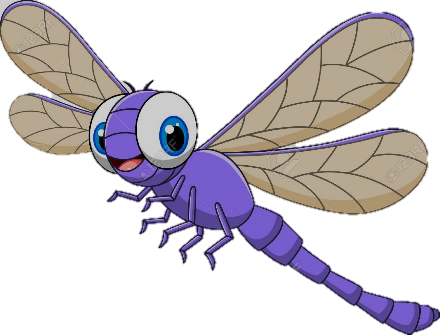 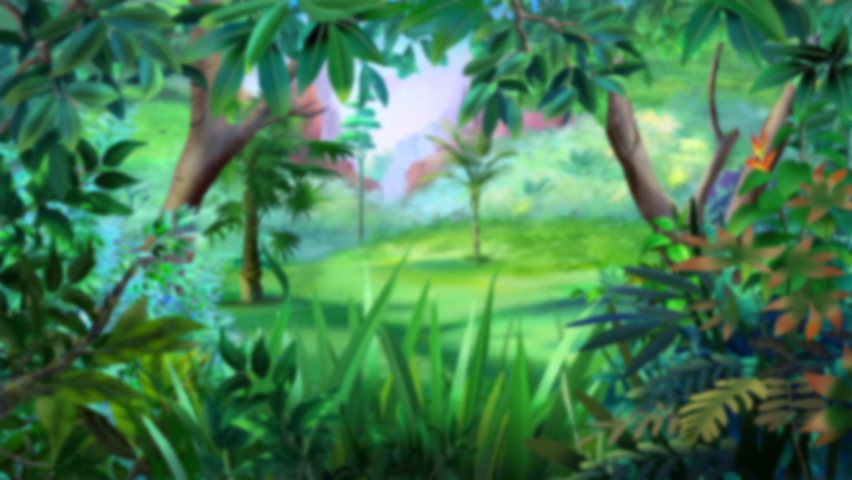 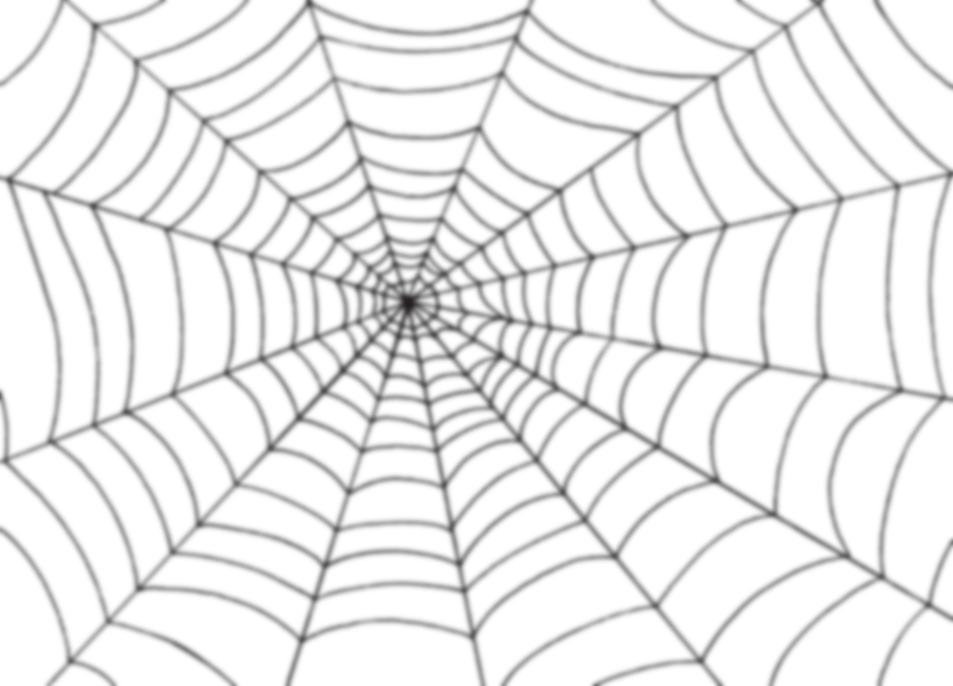 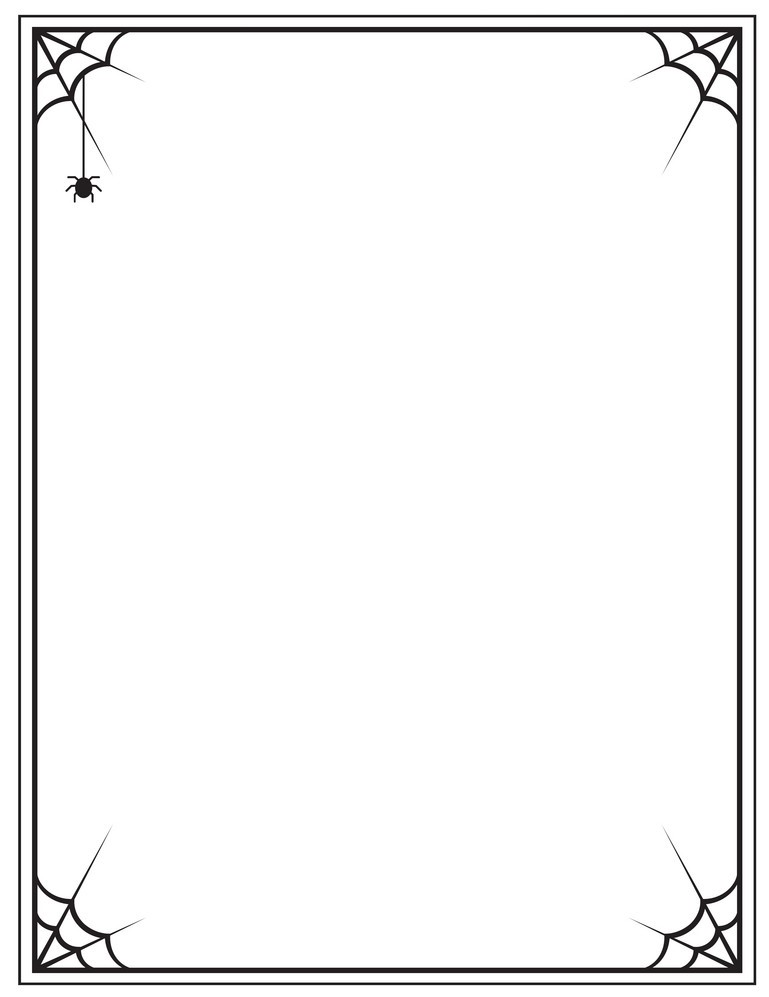 I am ...
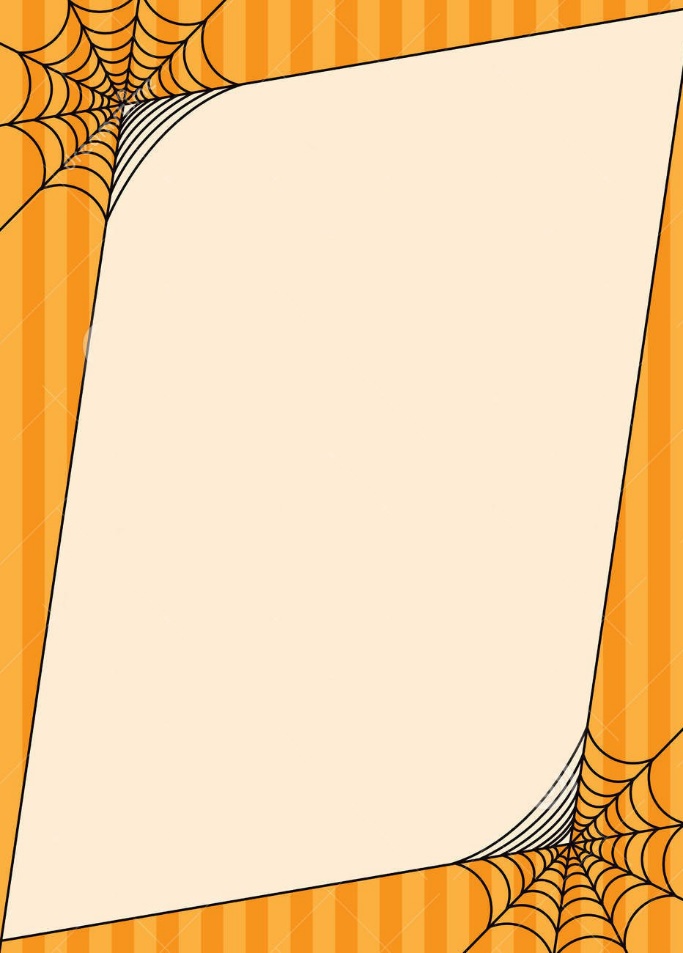 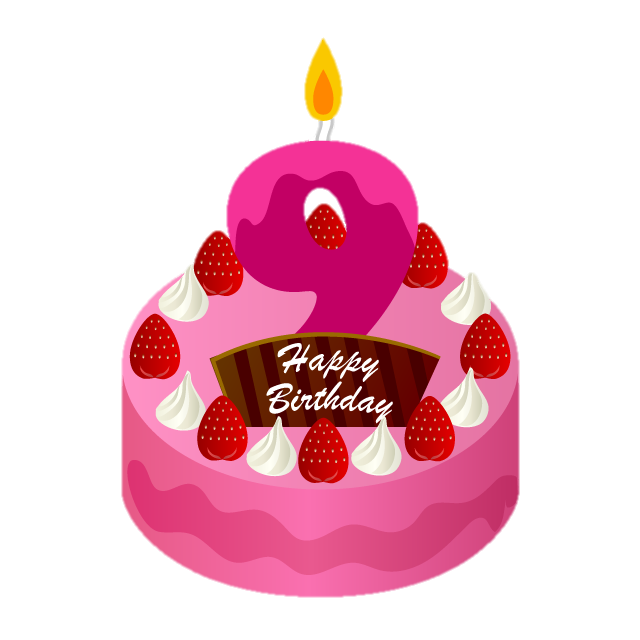 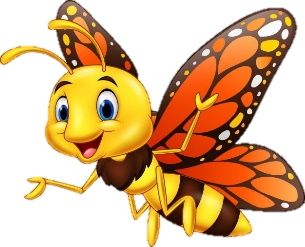 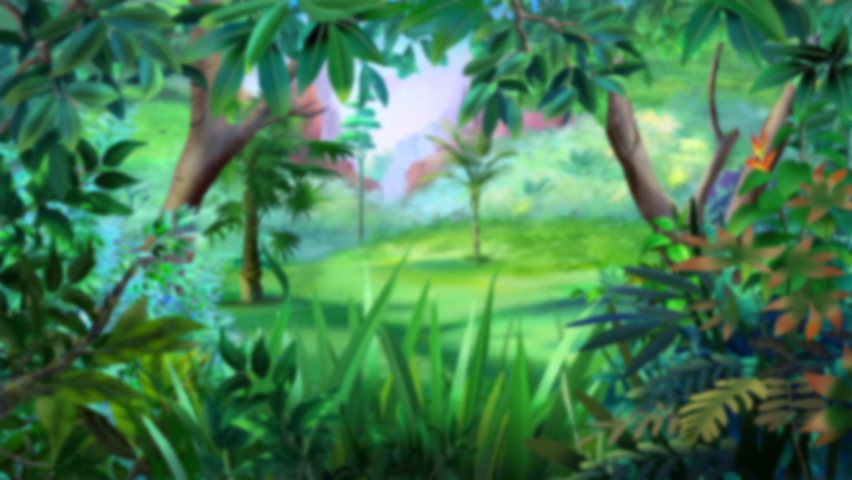 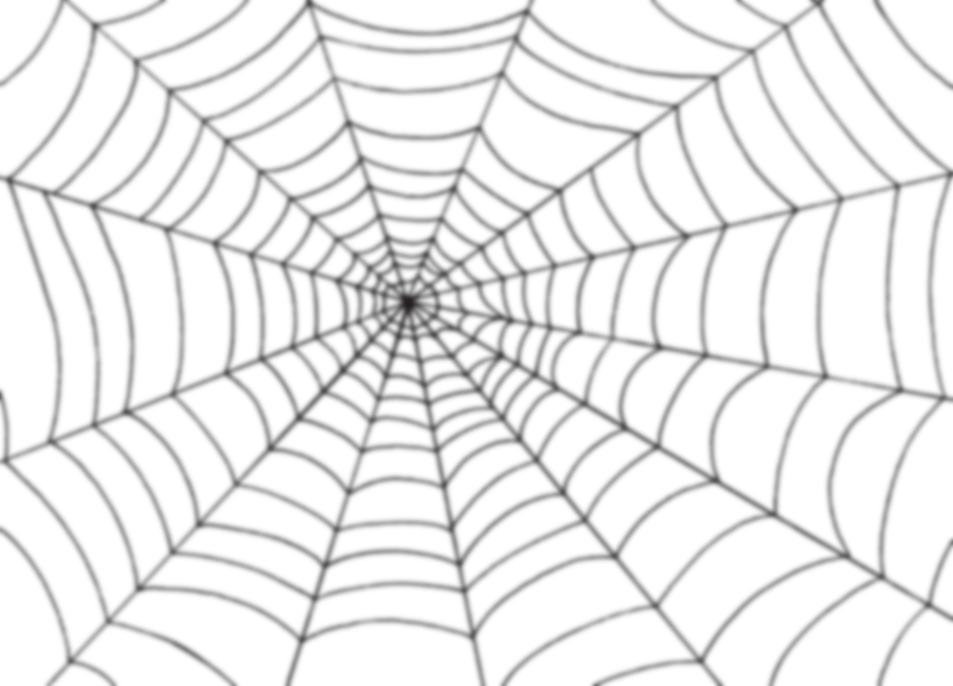 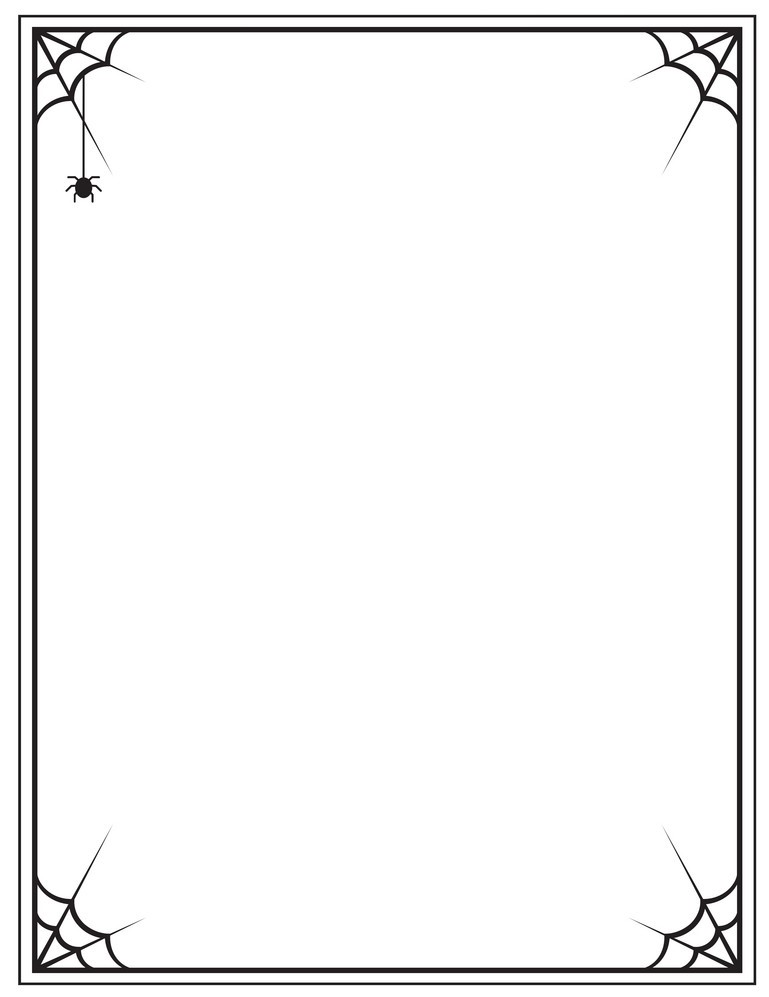 I am ...
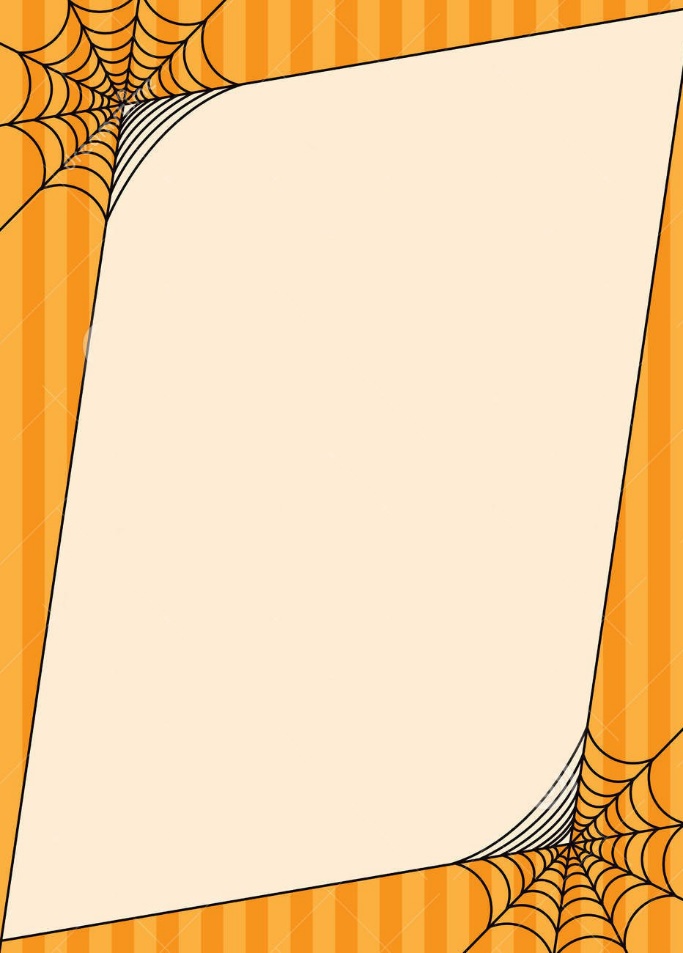 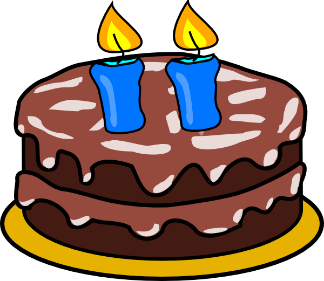 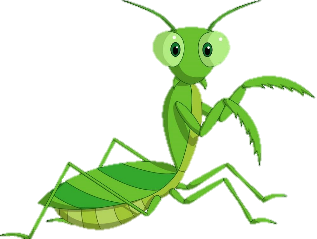 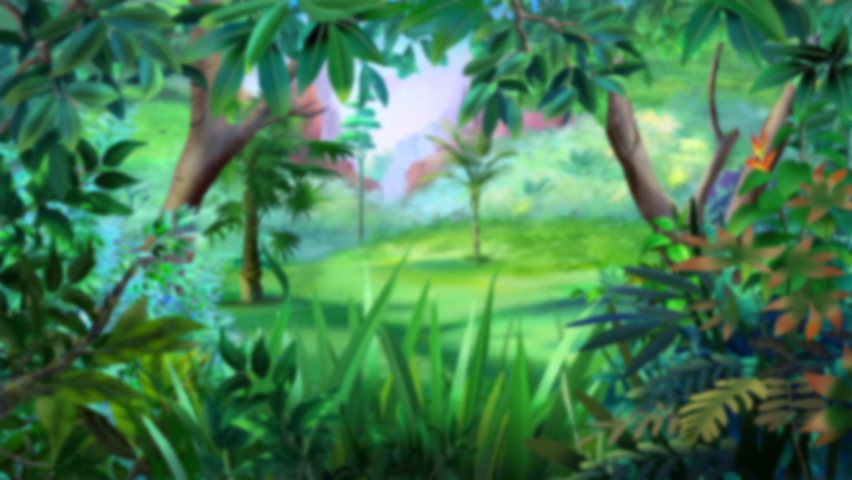 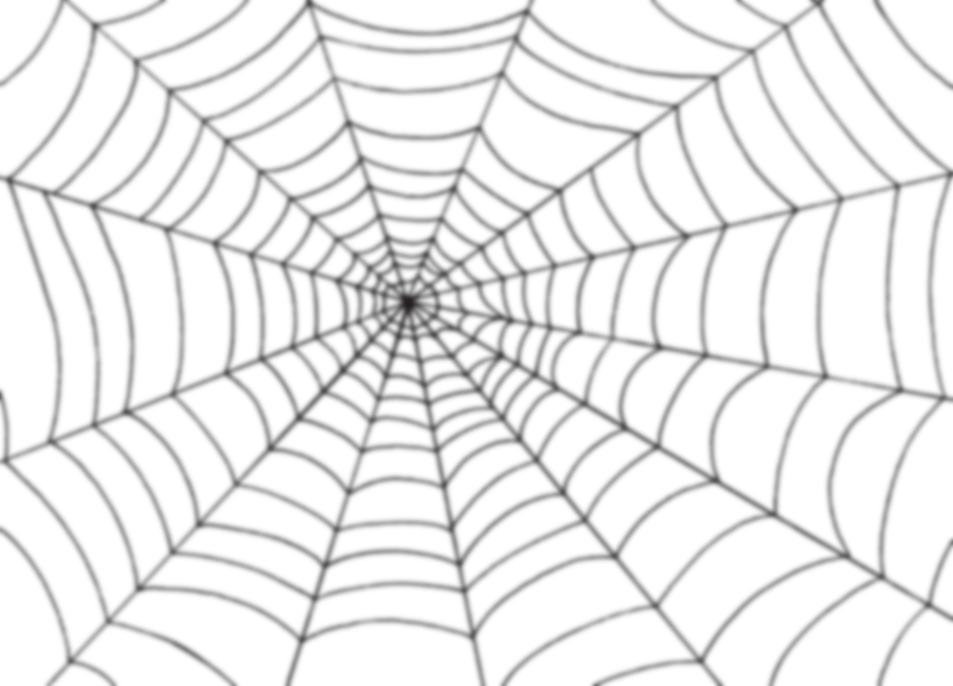 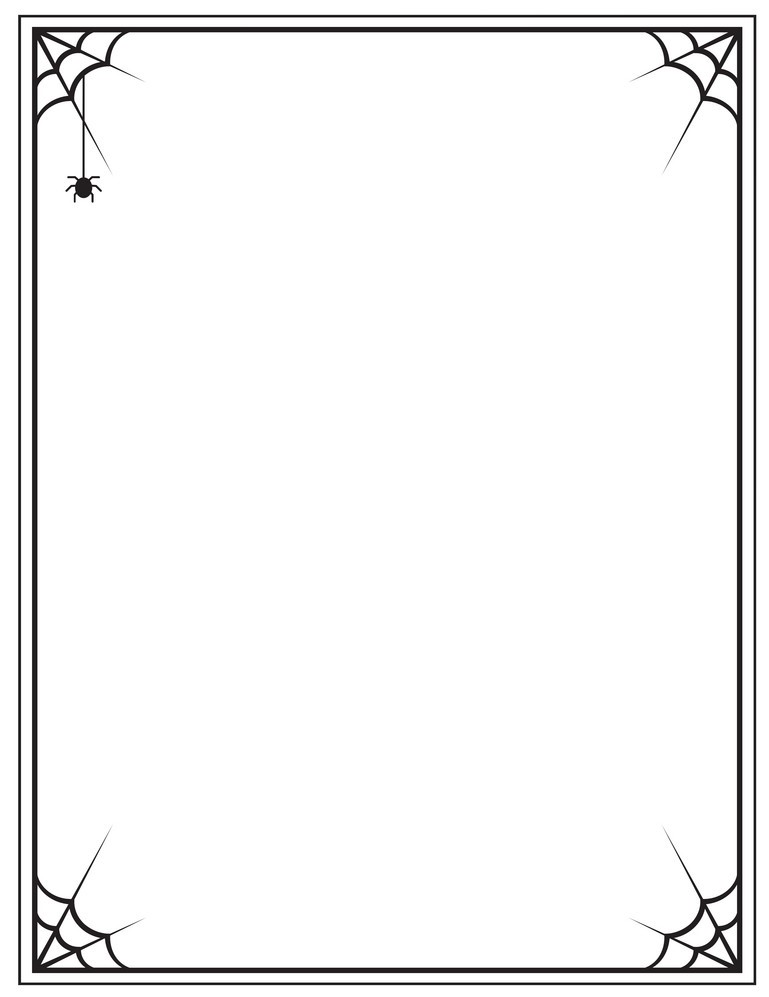 I am ...
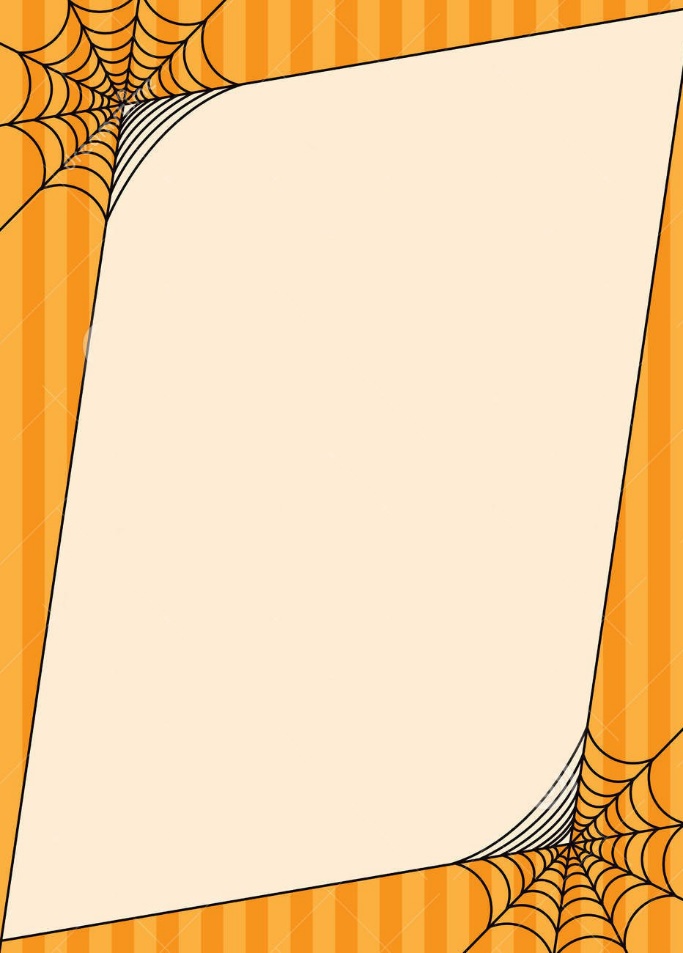 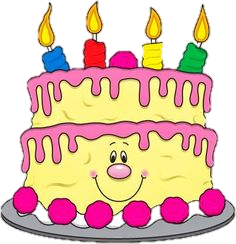 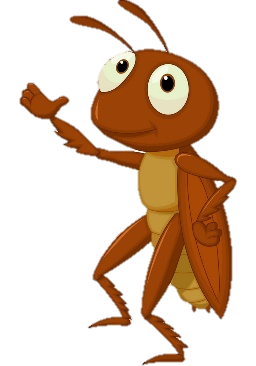 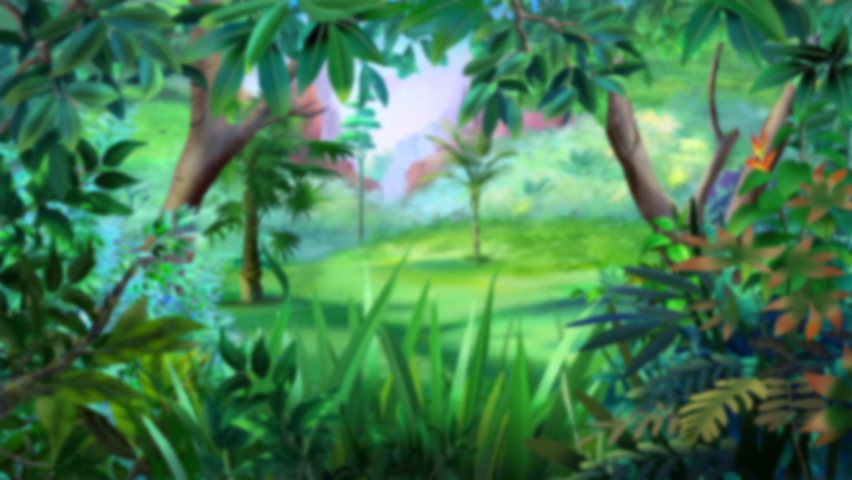 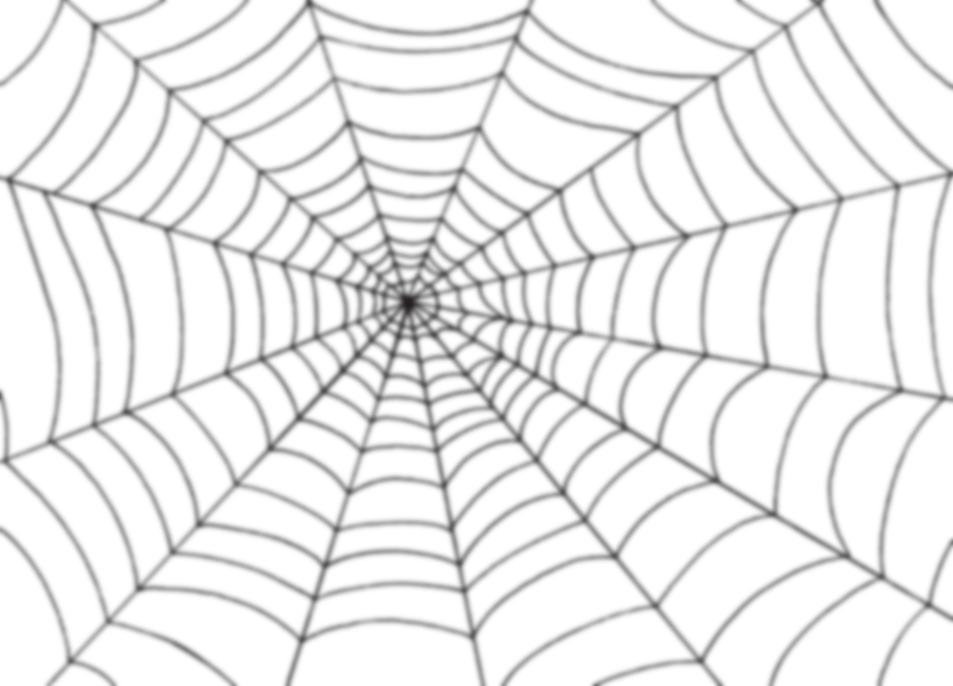 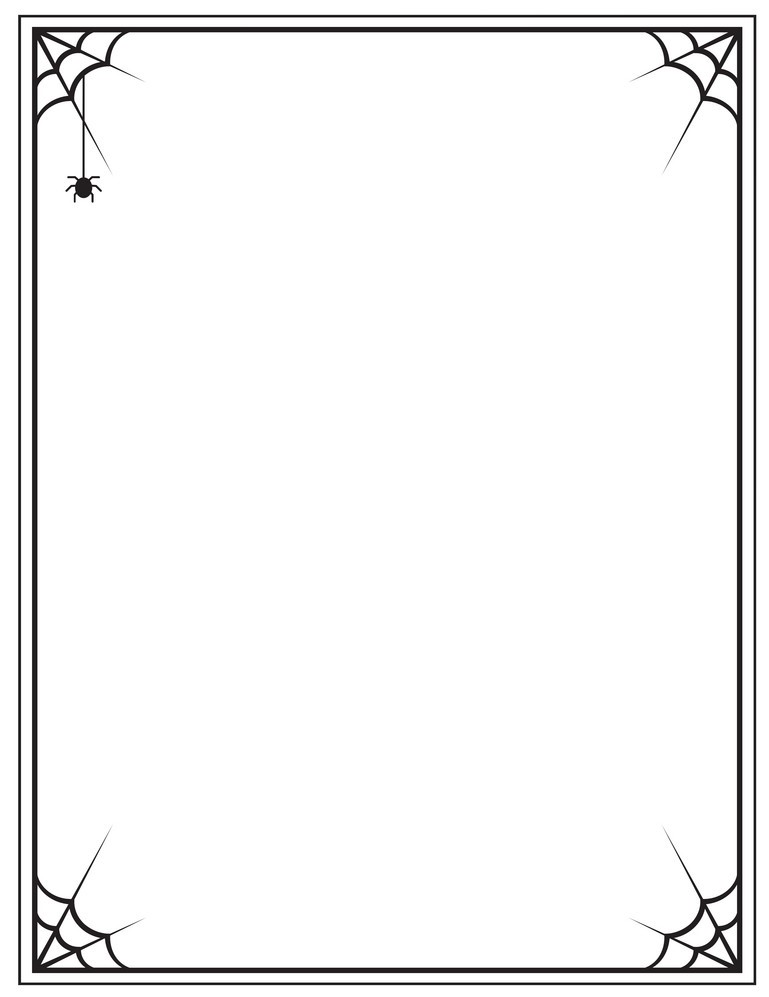 I am ...
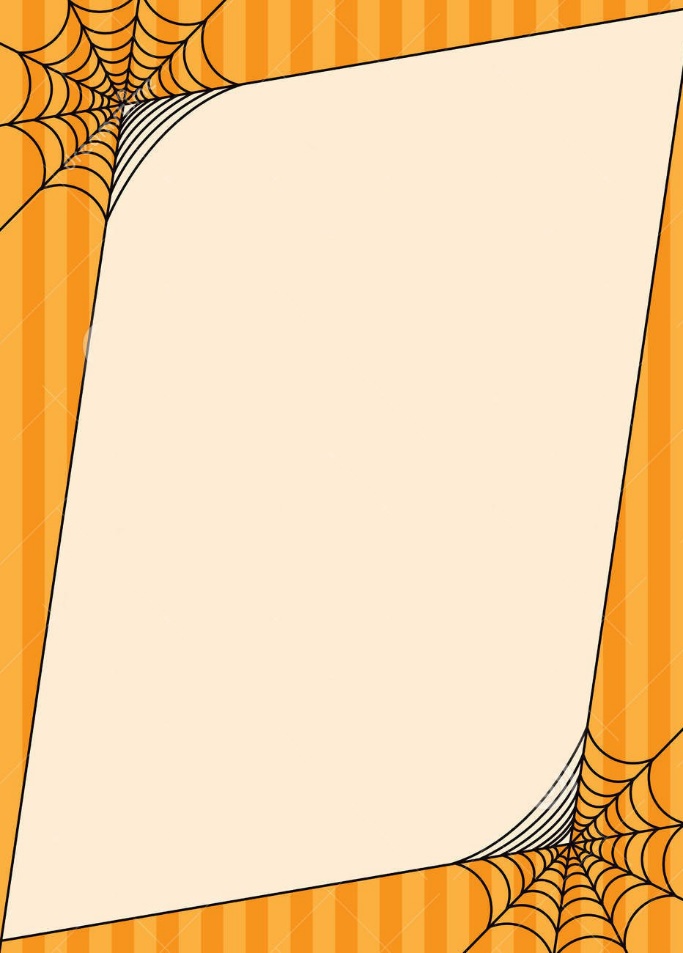 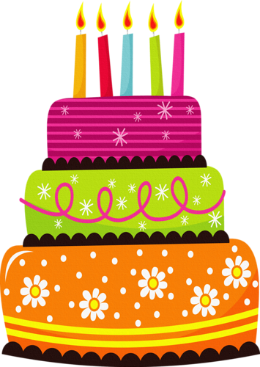 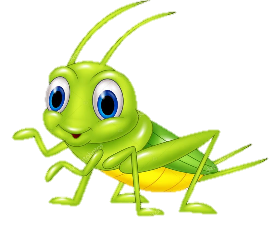 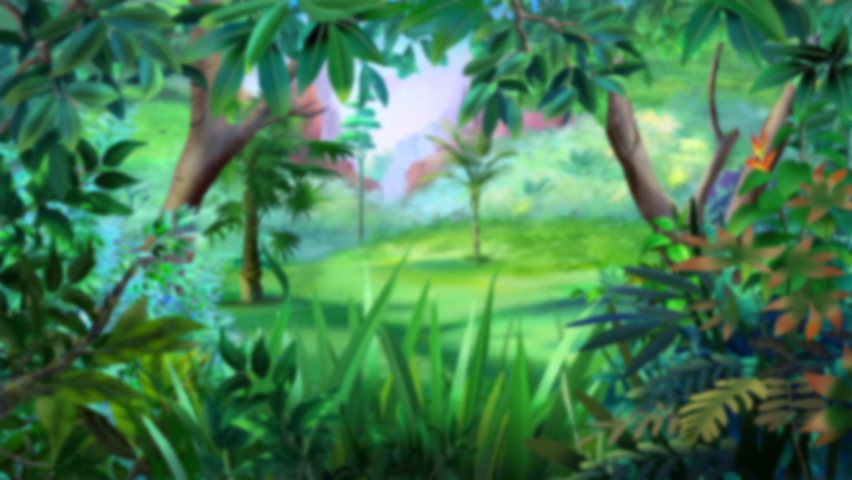 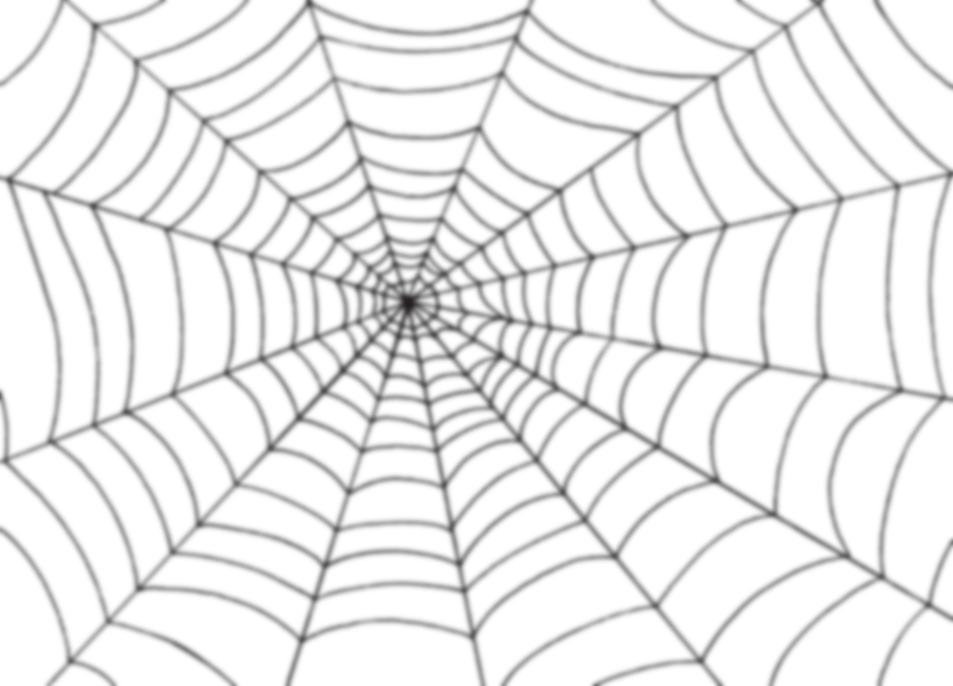 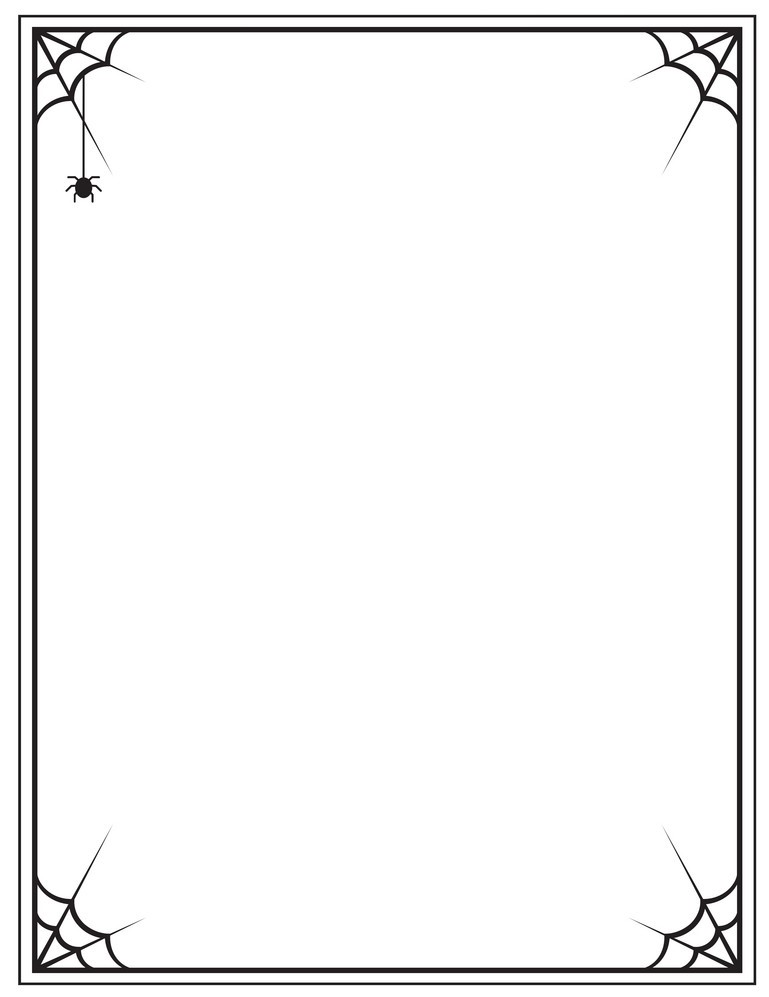 I am ...
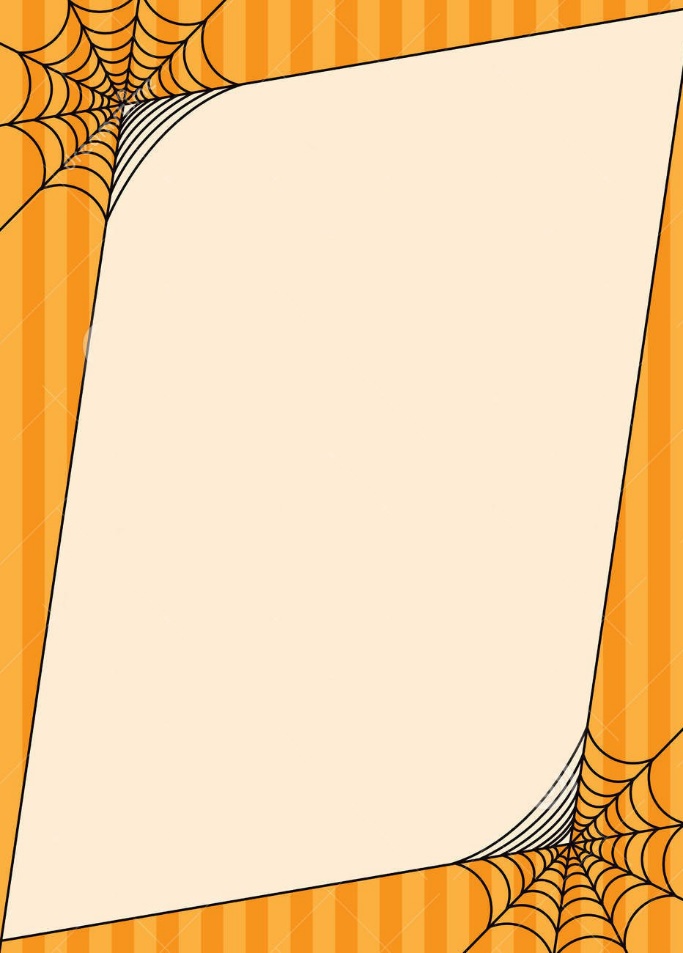 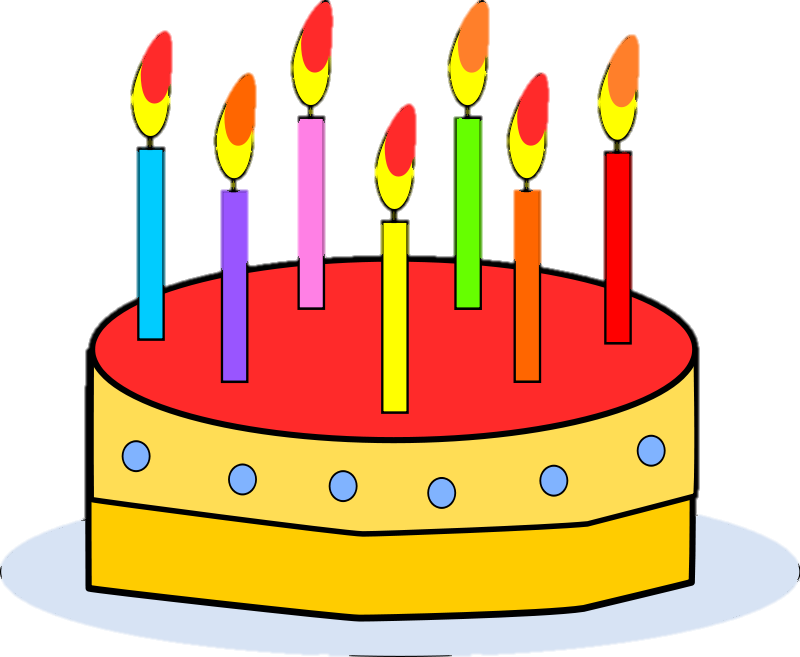 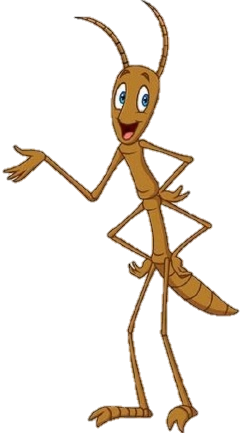 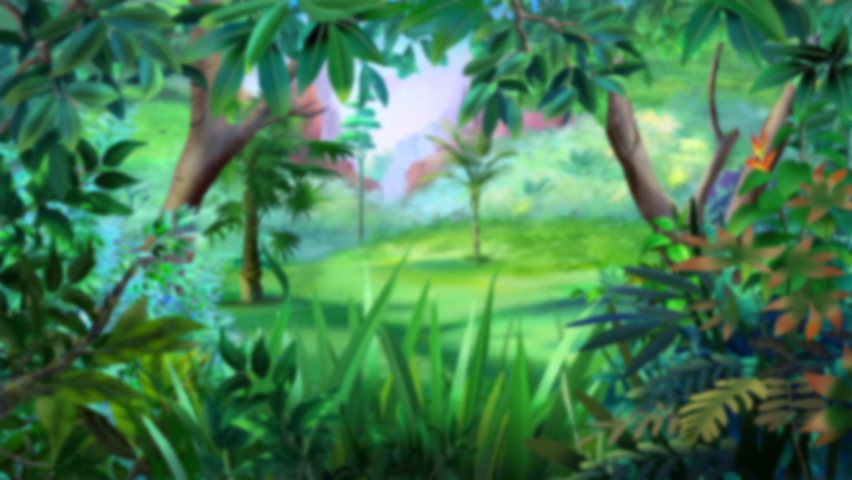 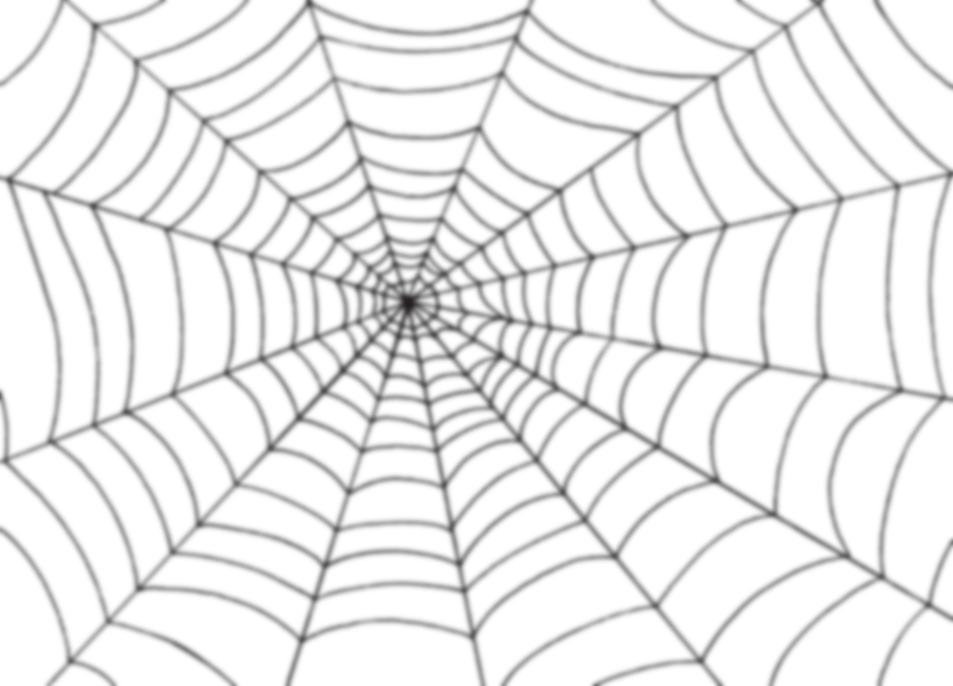 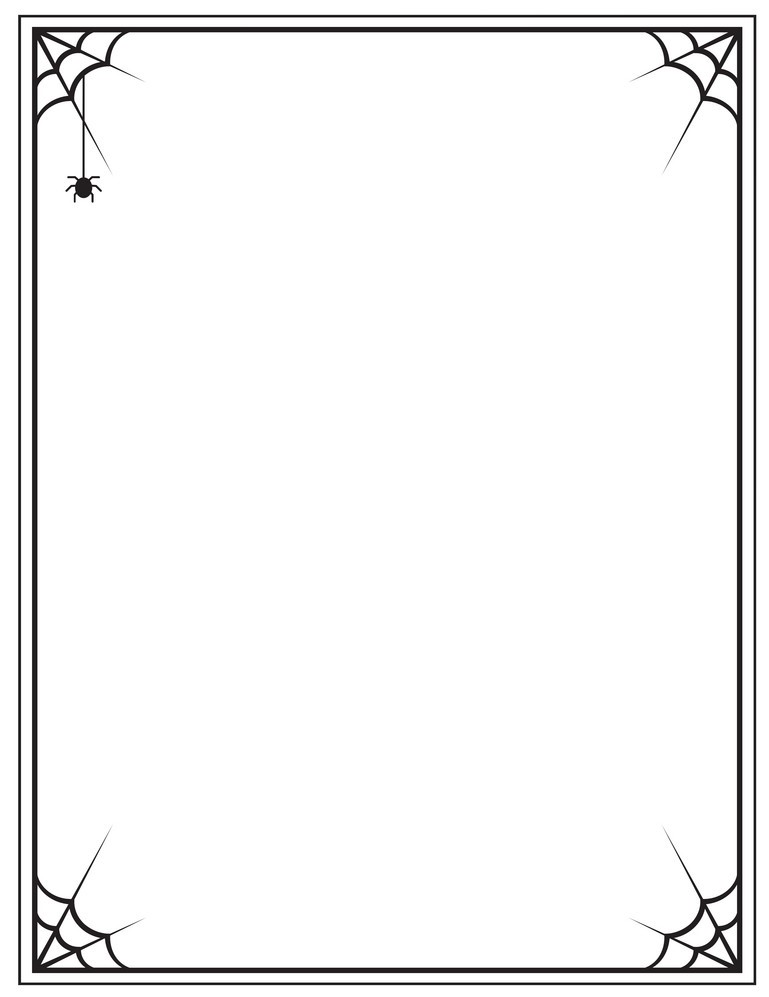 I am .....
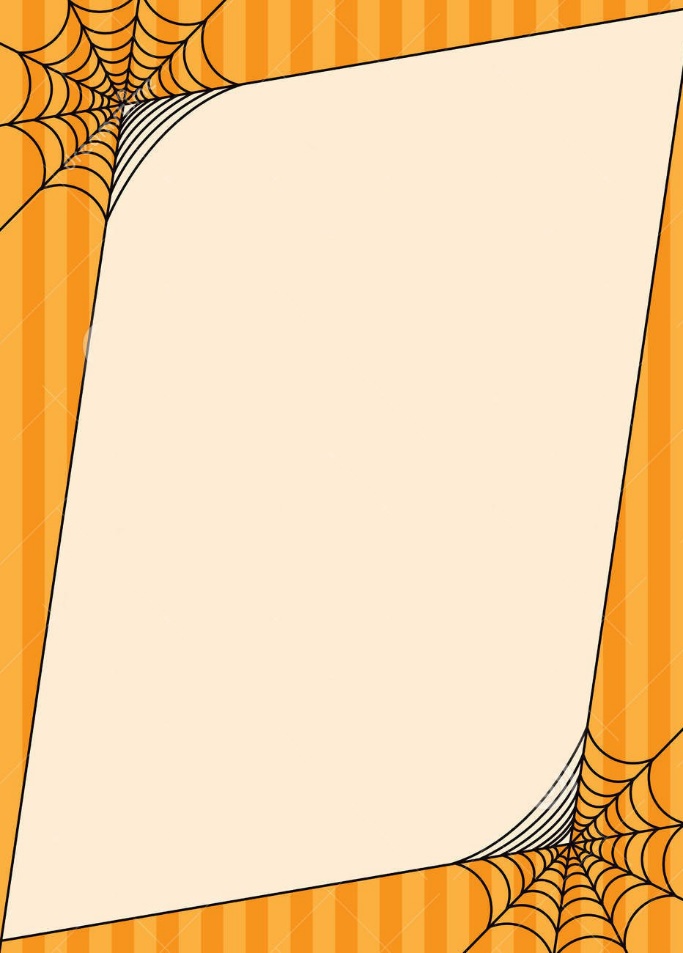 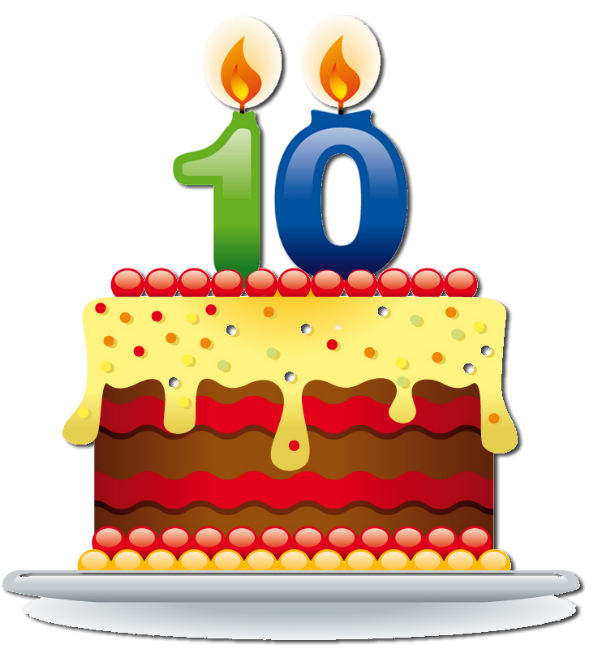 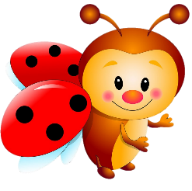 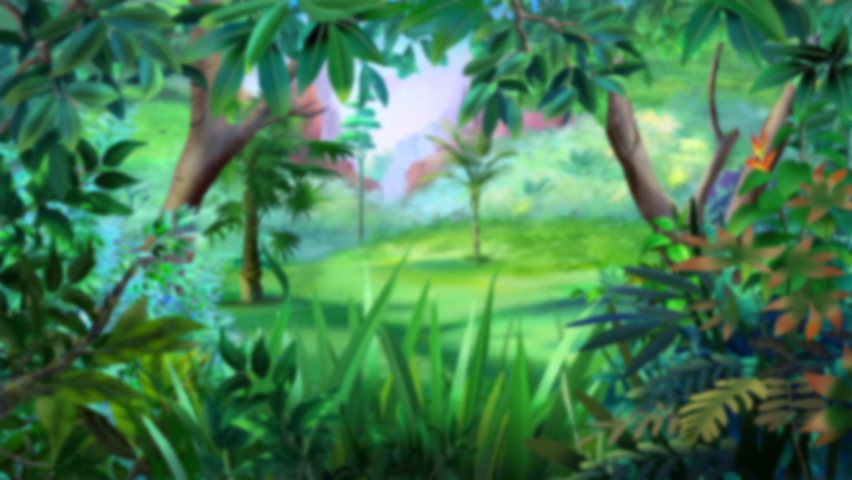 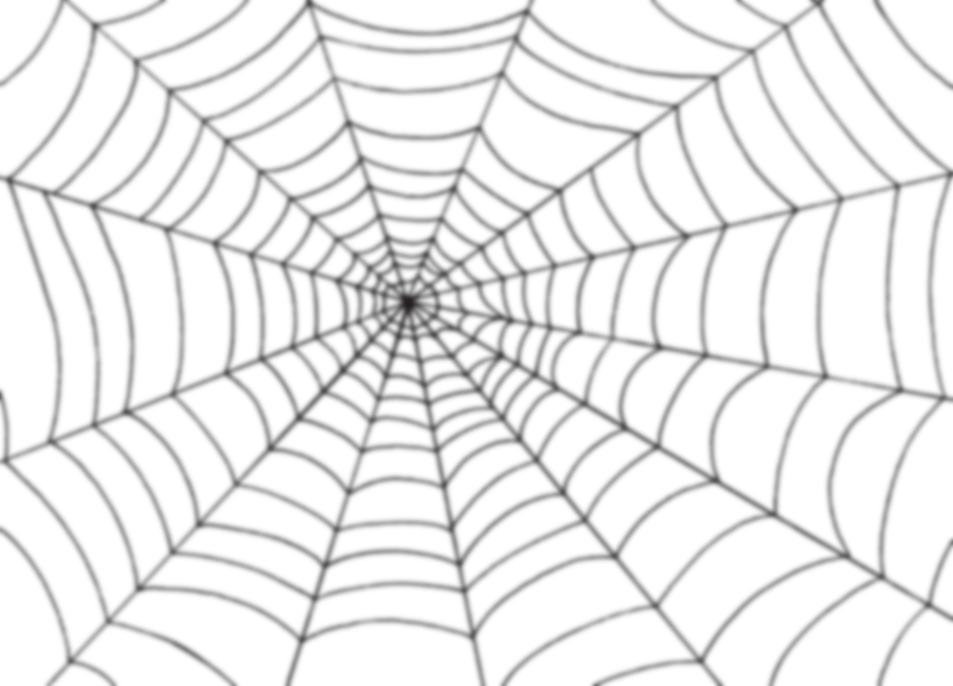 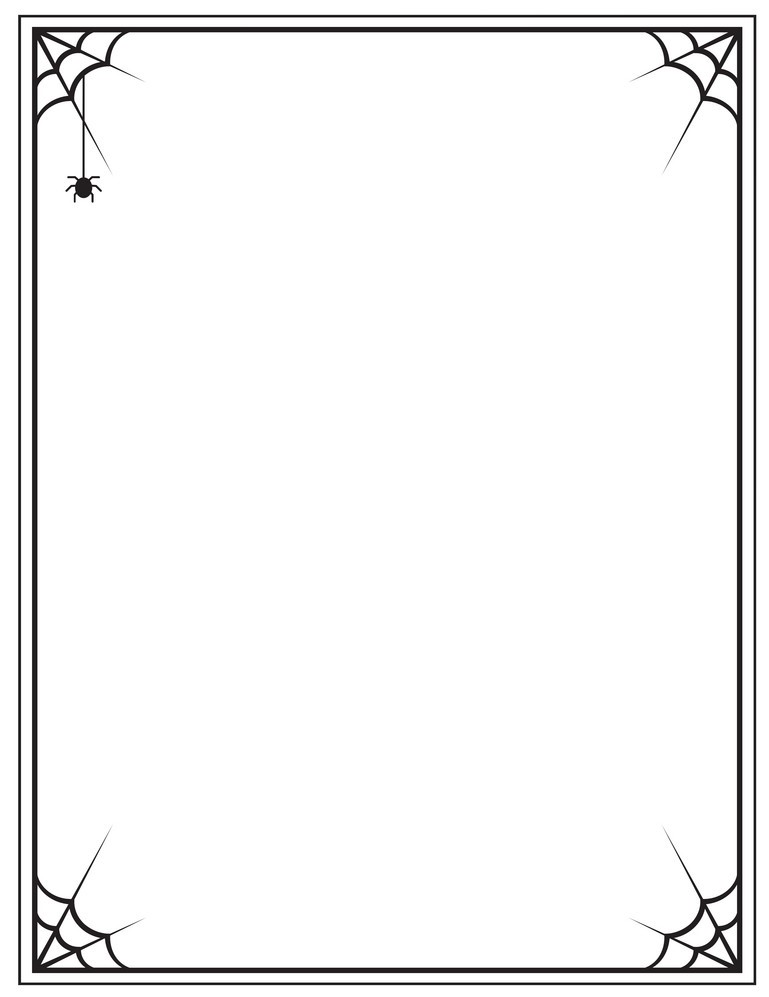 I am .....
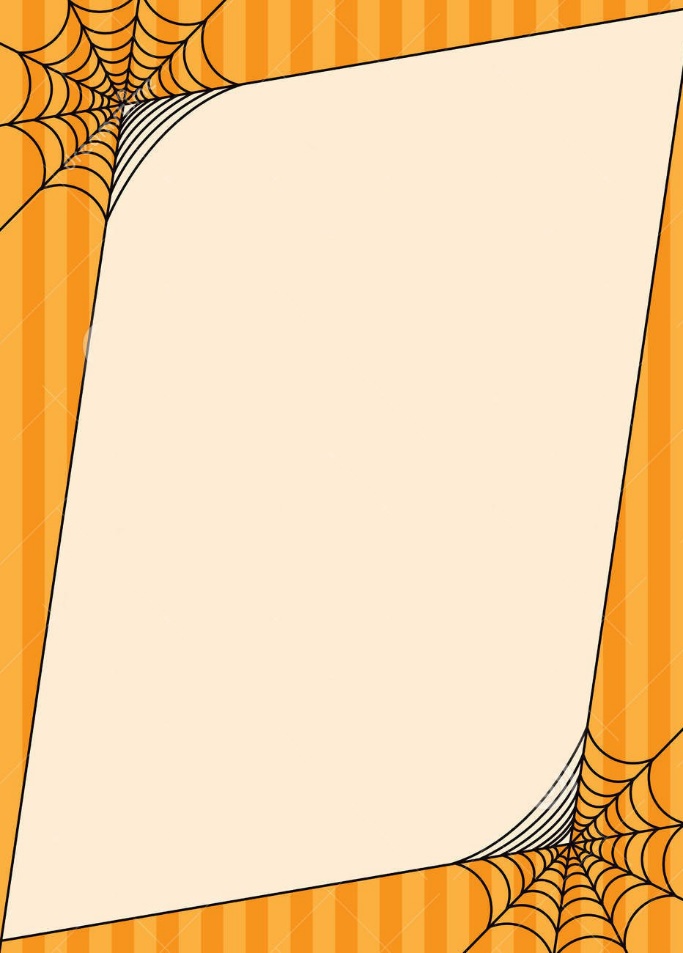 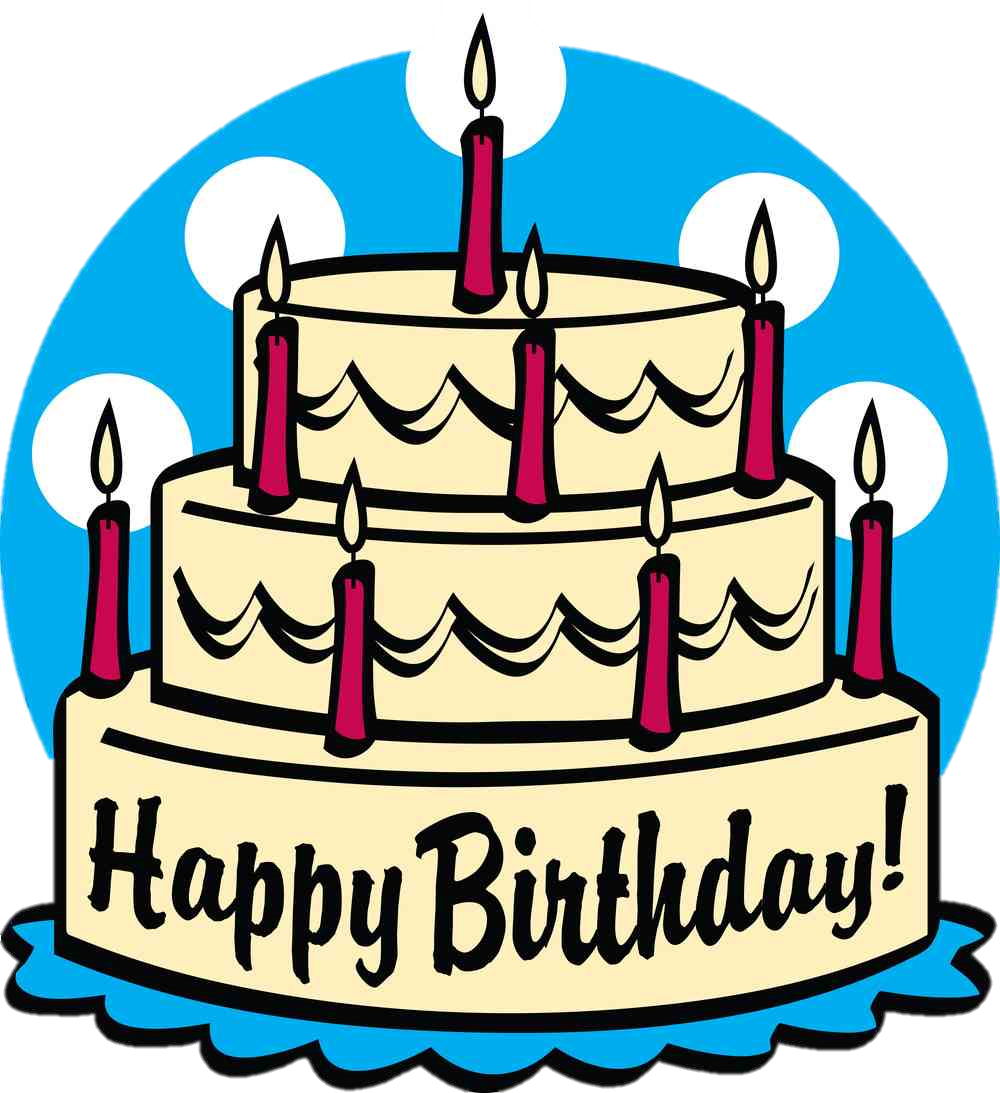 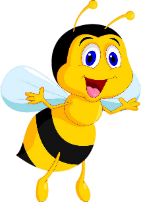 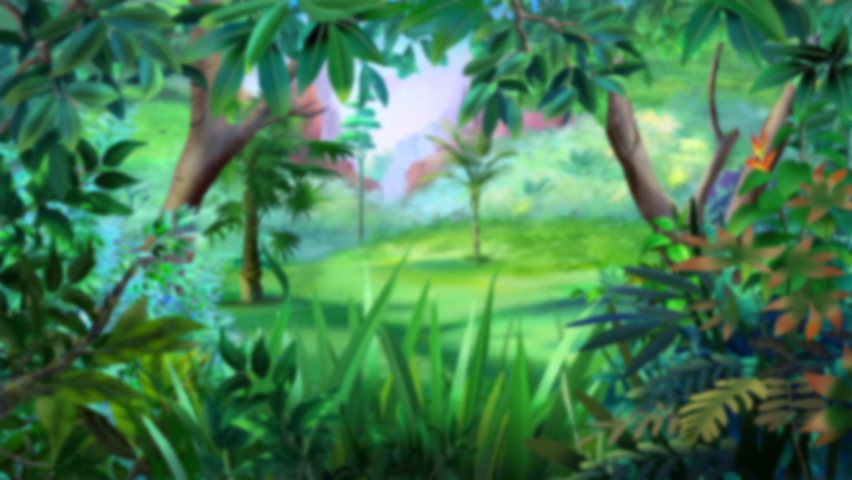 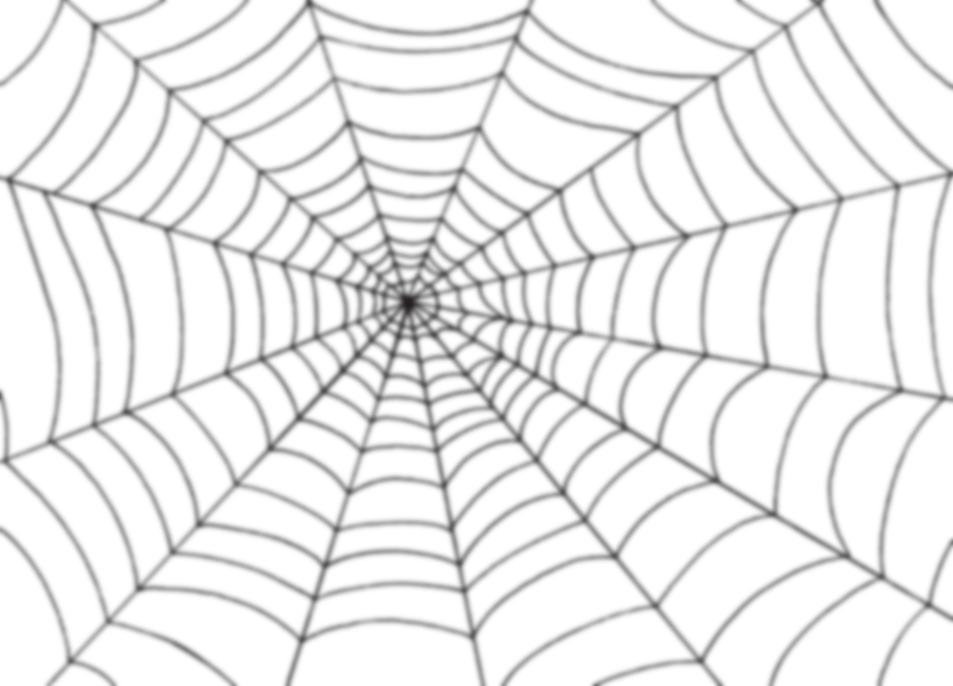 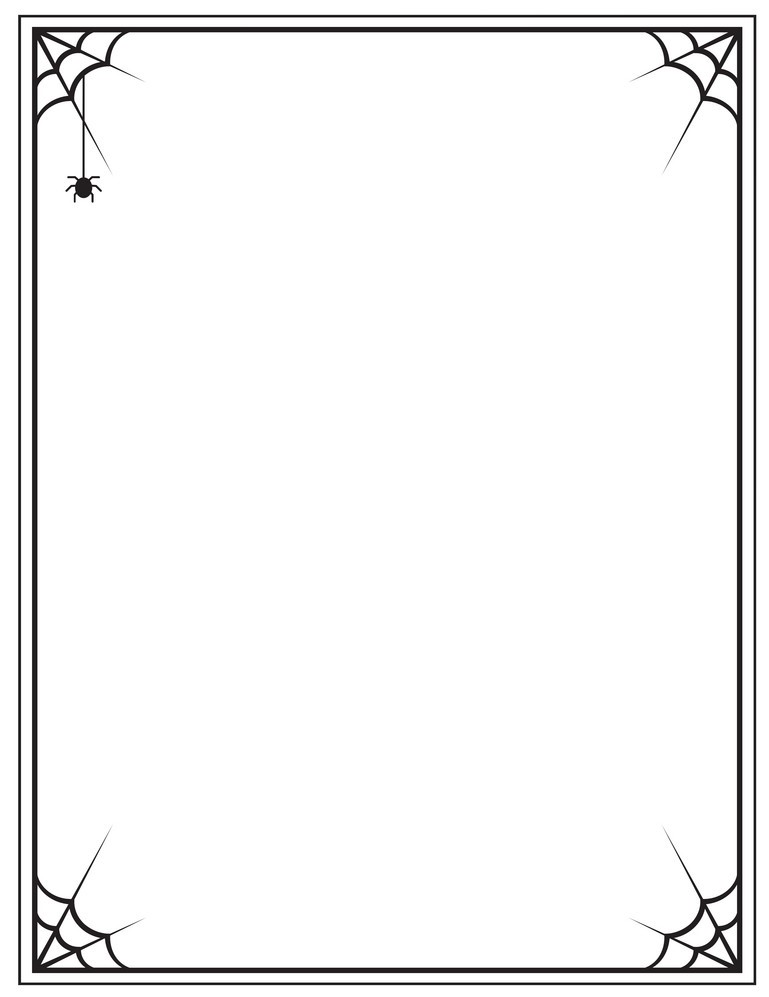 I am .....
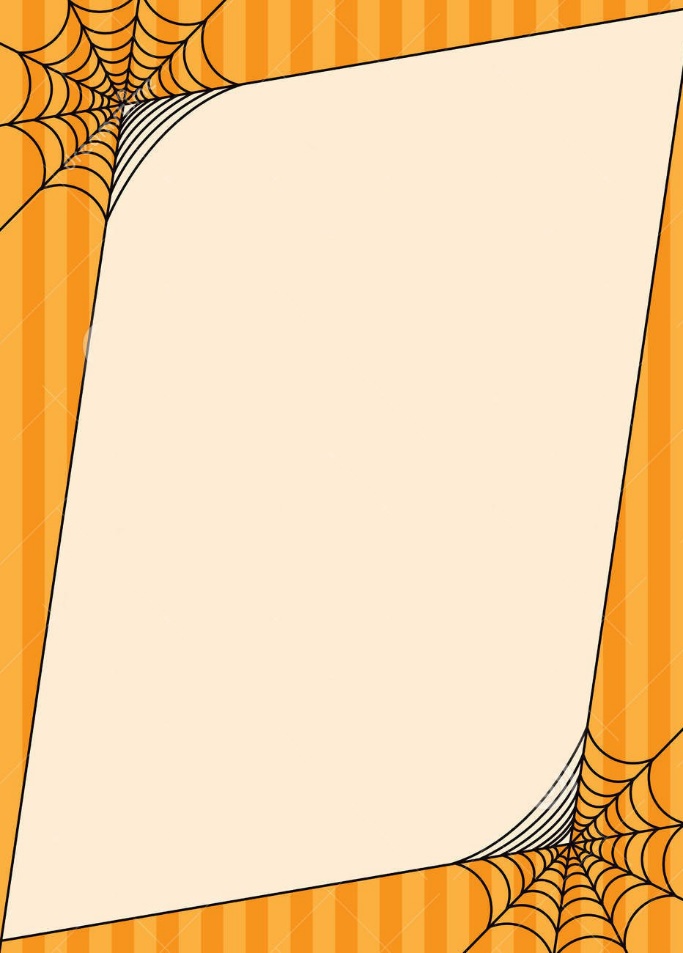 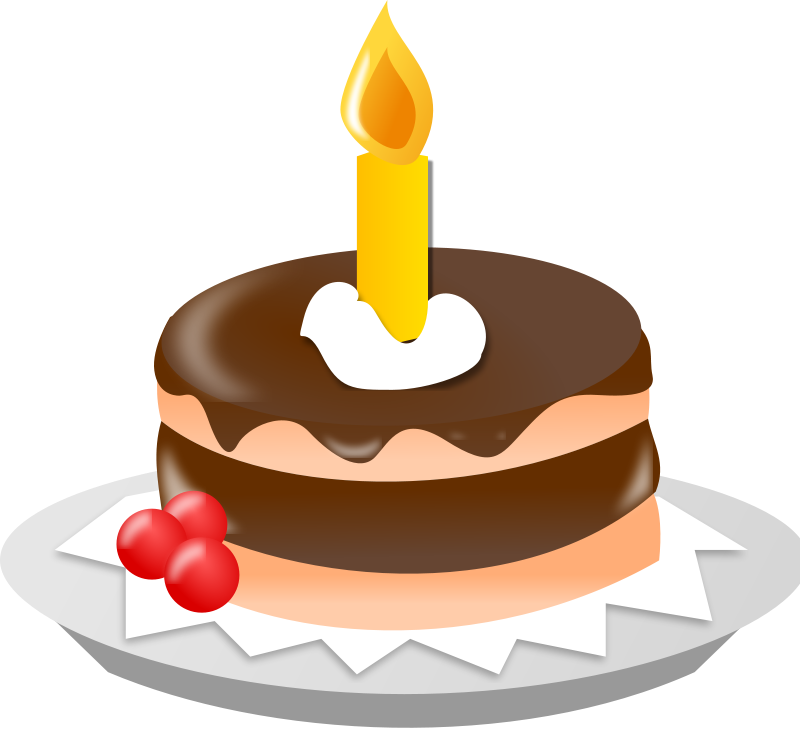 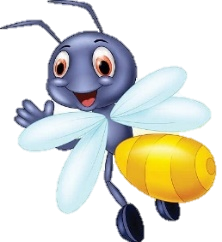 Look and remember
Trace and write
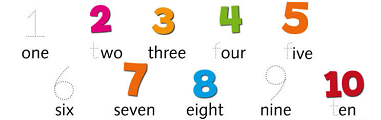 [Speaker Notes: Ask one child to come and write the number one on the board. Call other child to come and write number 2. Then continue calling others to take turn and write the next number until ten. 
After that, show the picture of activity 2 and ask students call out the missing numbers.]
Workbook P9
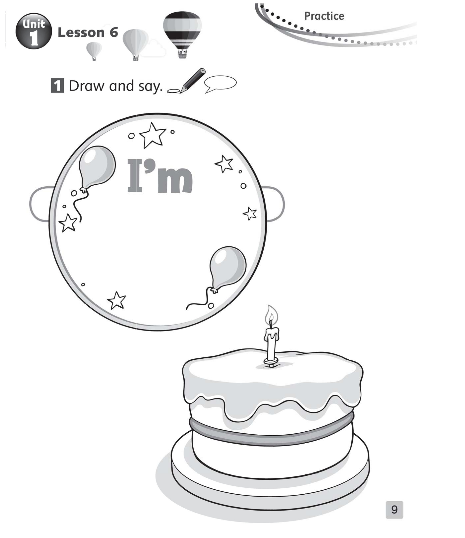 T shows Ss how to write individually on board, call on Ss to come up and try! (everyone should be about the same age so focus on that number) 
Show Ss how to draw a line for a ‘candle’ and to draw that many candles on their birthday cake
Walk around, help Ss with pencil control if needed
Color if time permits!
Rewards/Team points for job well done!
Let’s sing goodbye song!
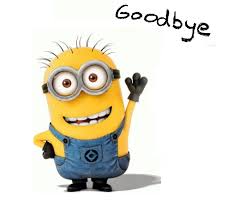 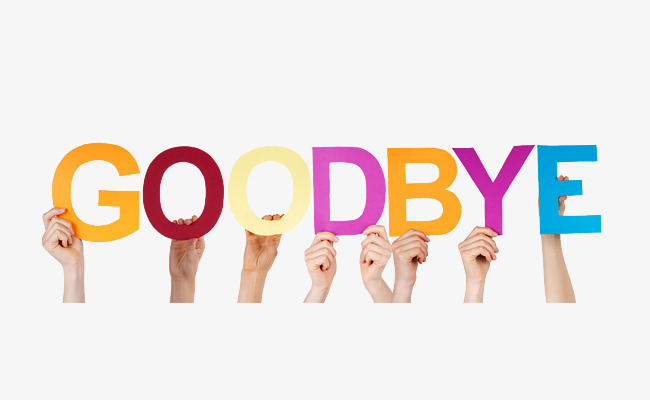